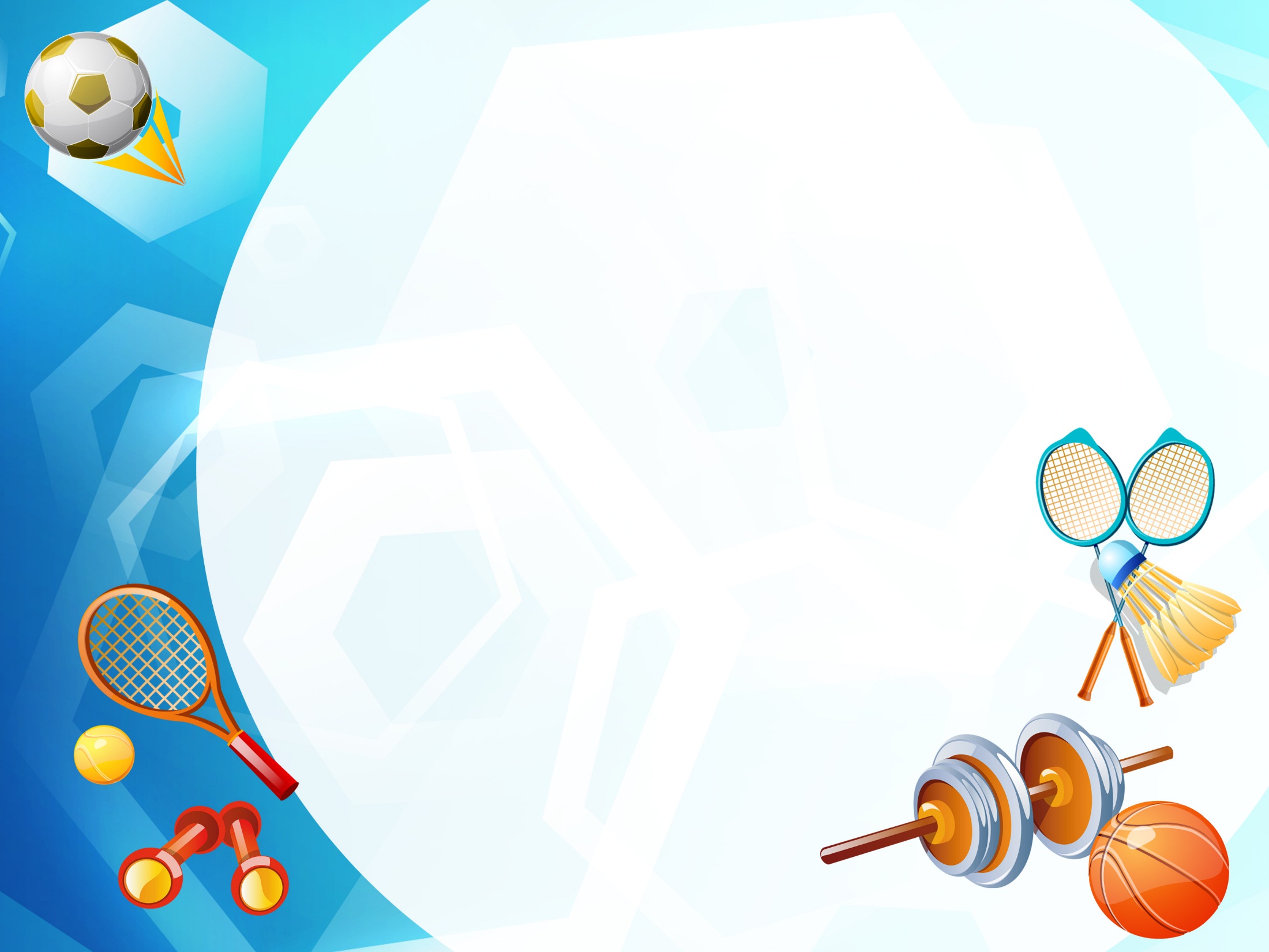 Формирование 
у обучающихся
навыков
 здорового образа жизни 



из опыта работы
 НРМОБУ «Чеускинская СОШ»


2017 год
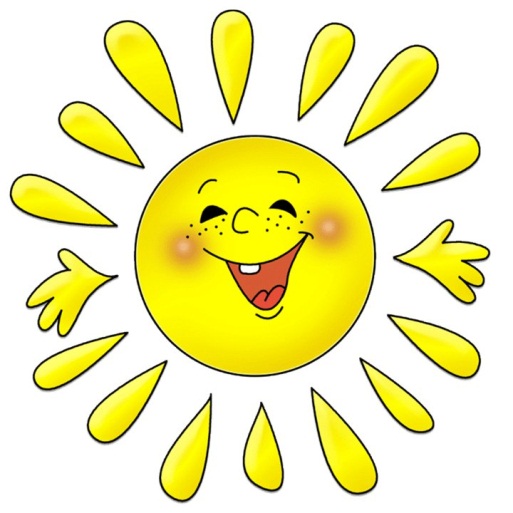 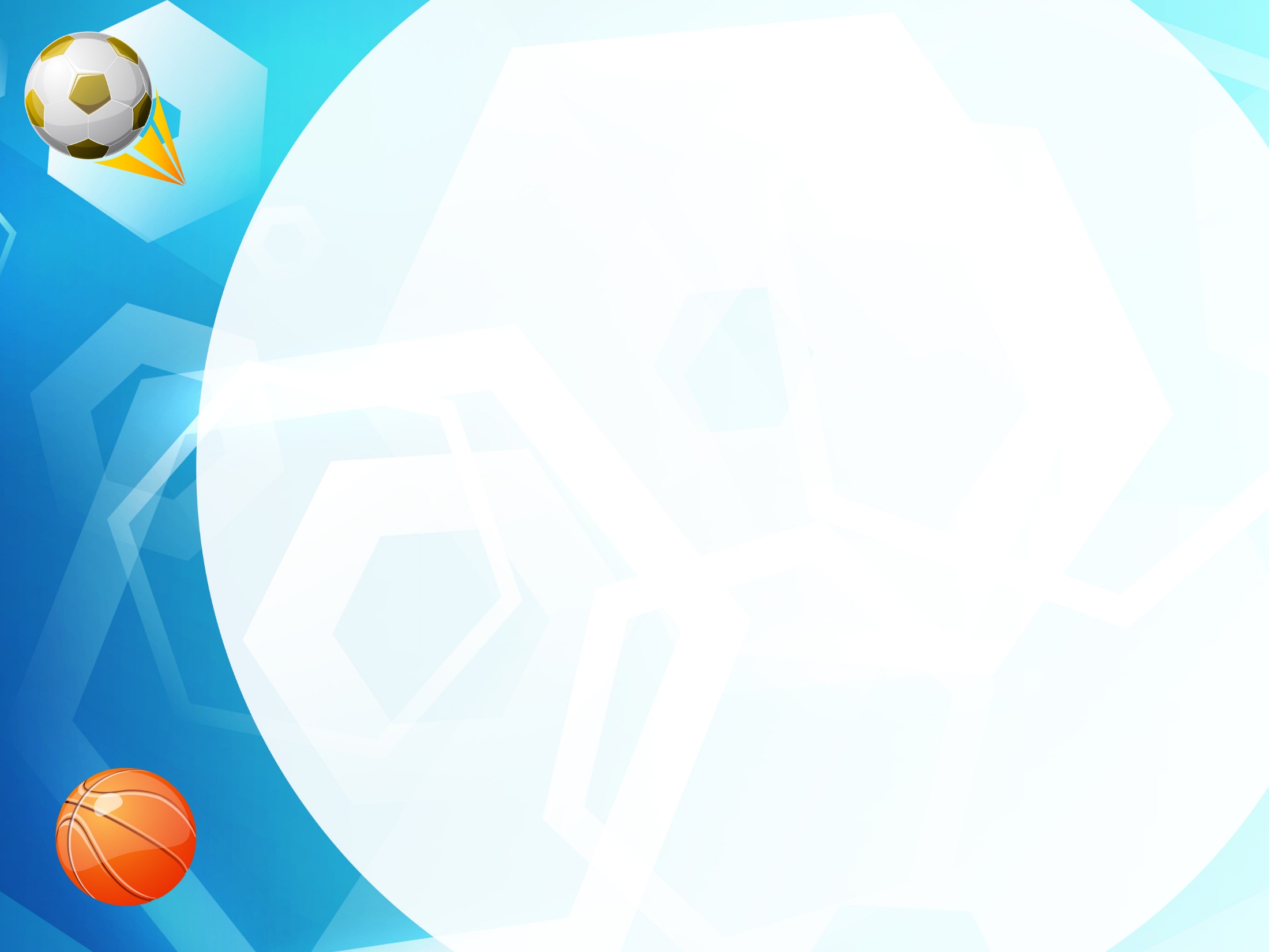 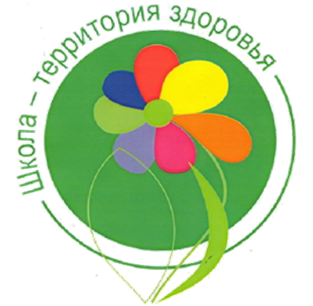 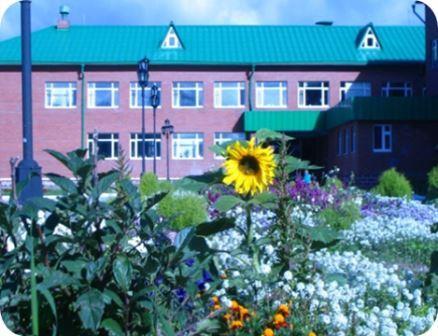 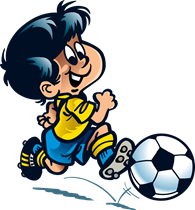 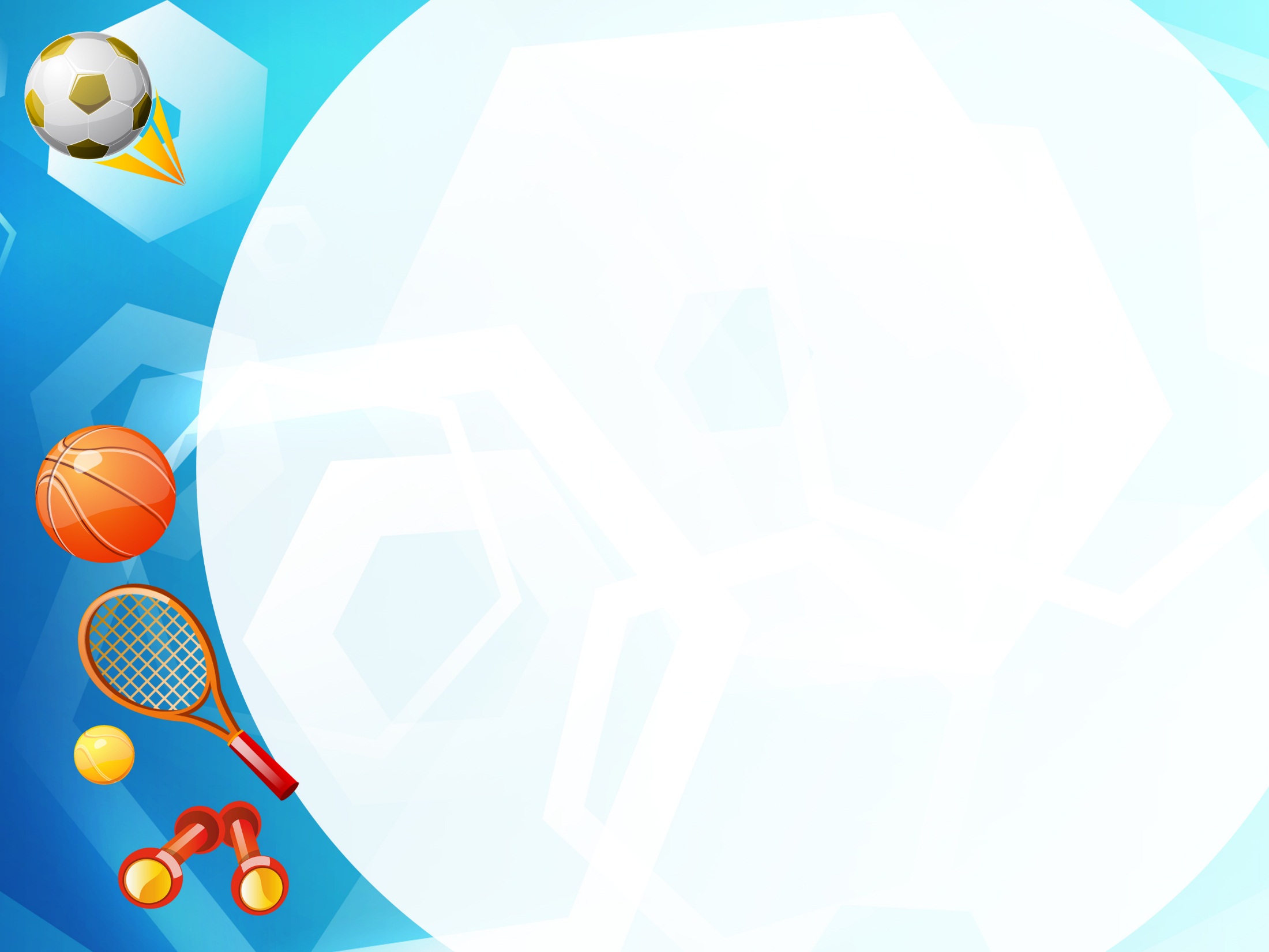 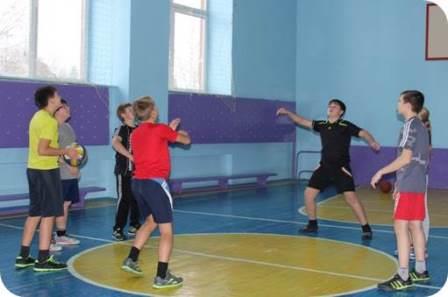 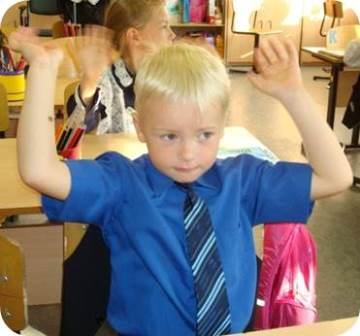 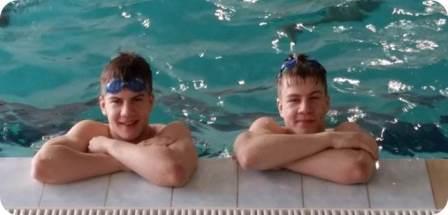 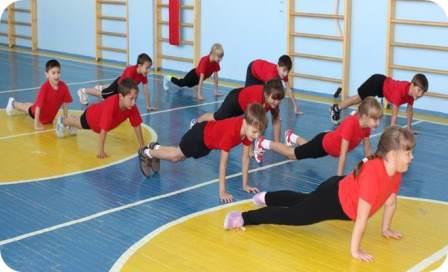 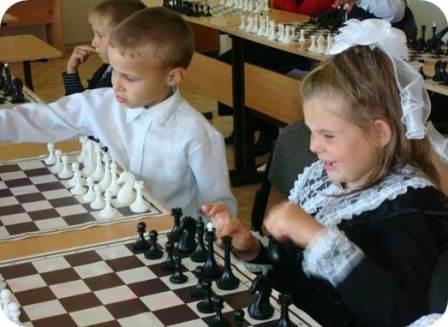 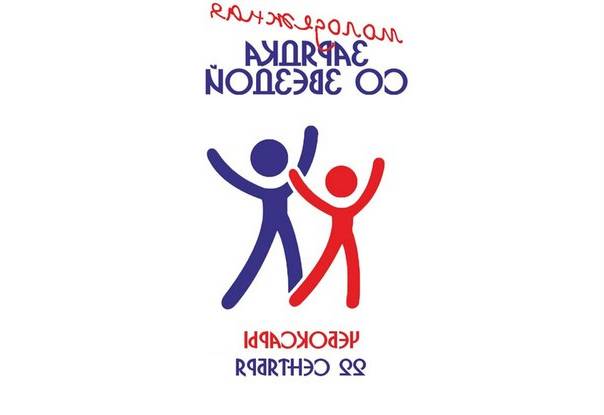 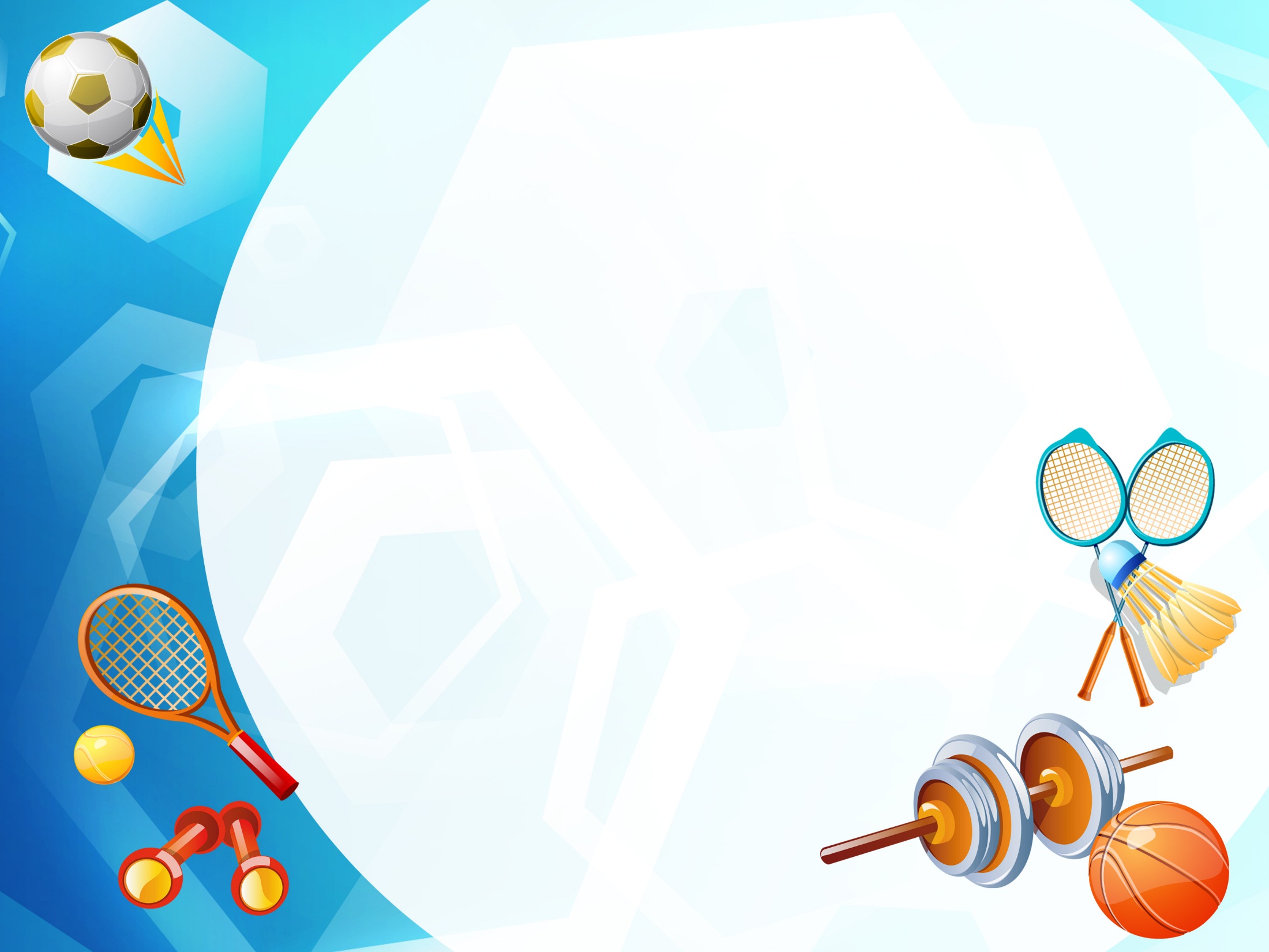 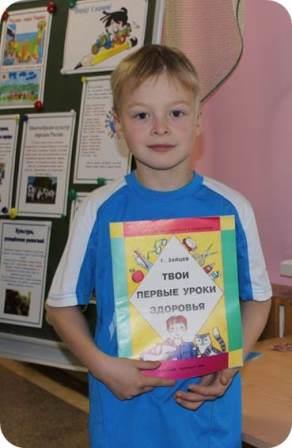 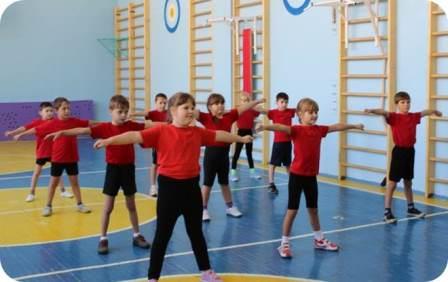 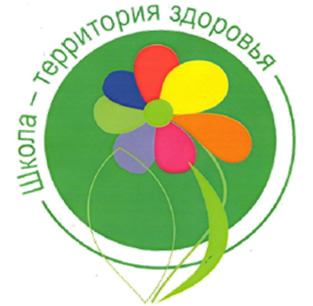 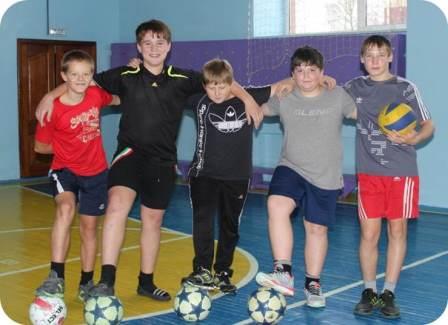 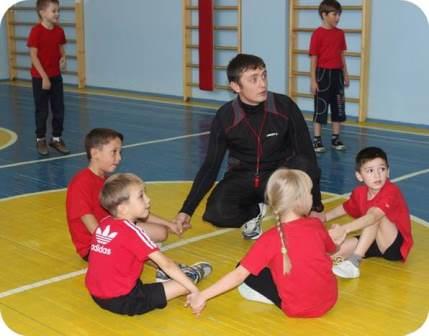 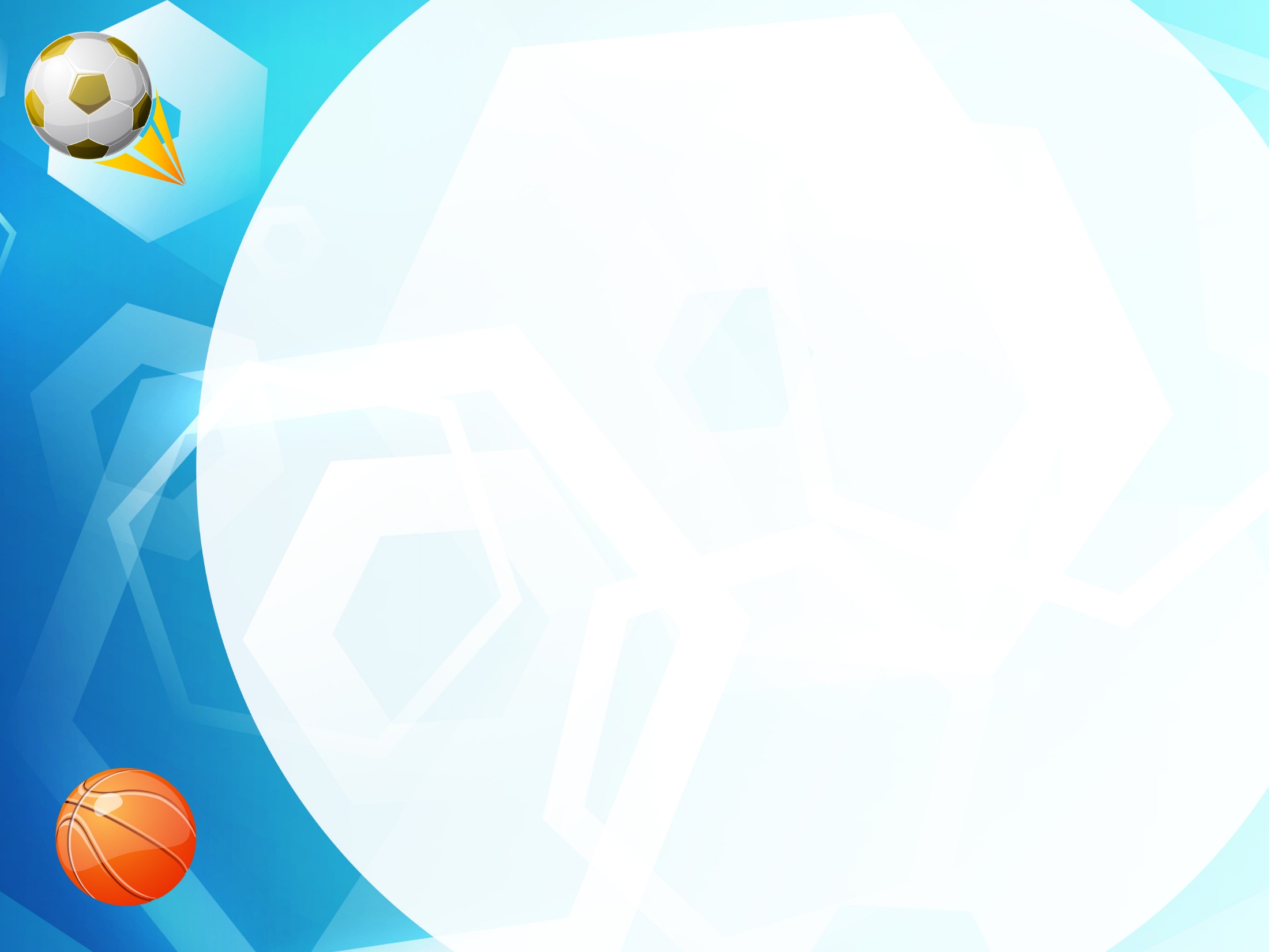 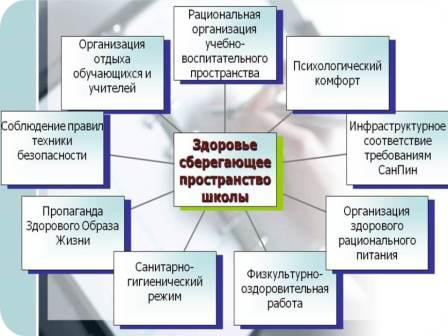 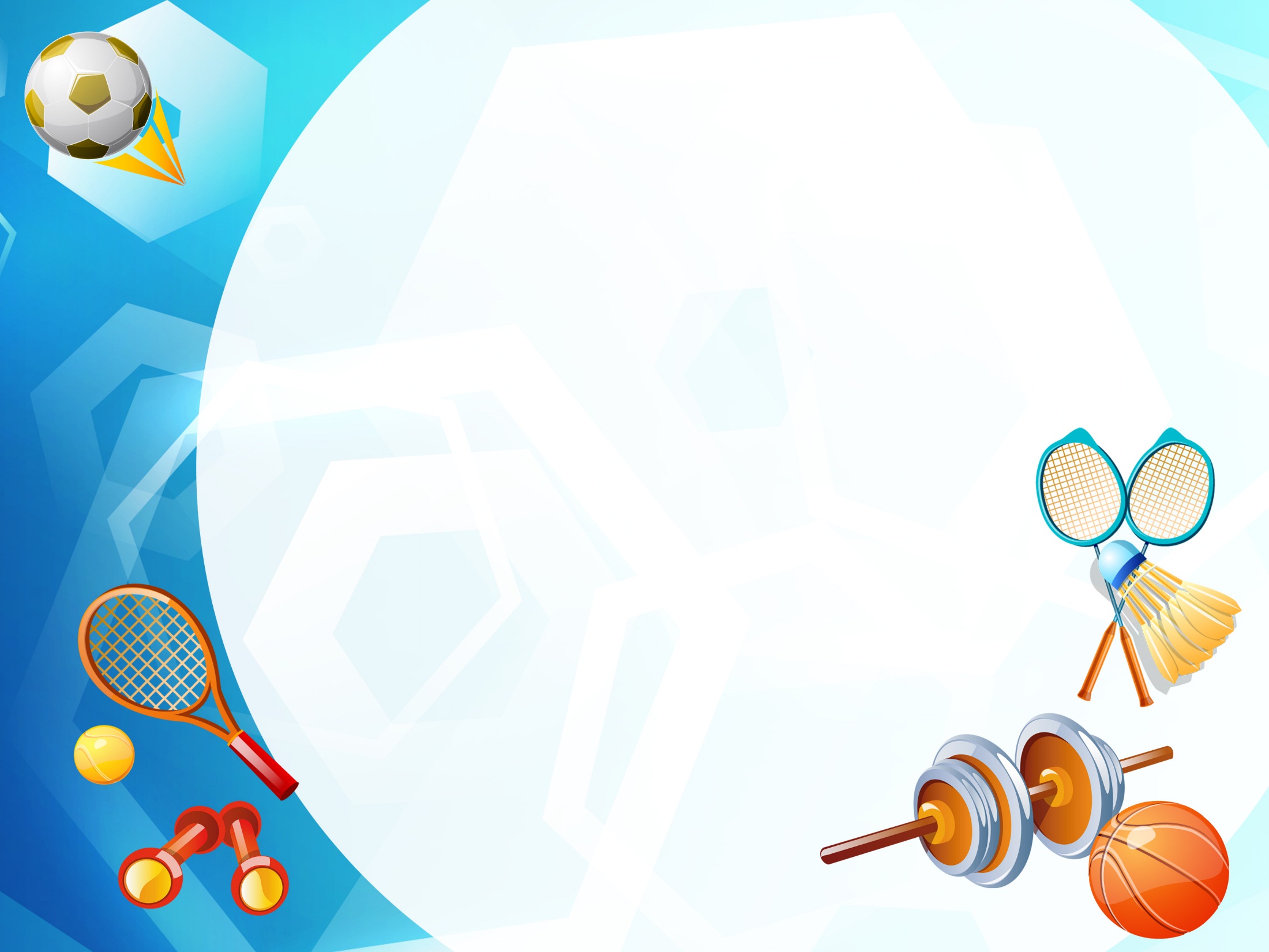 Формы мероприятий
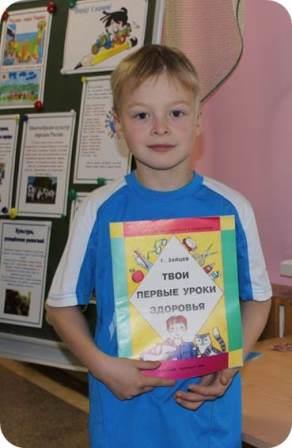 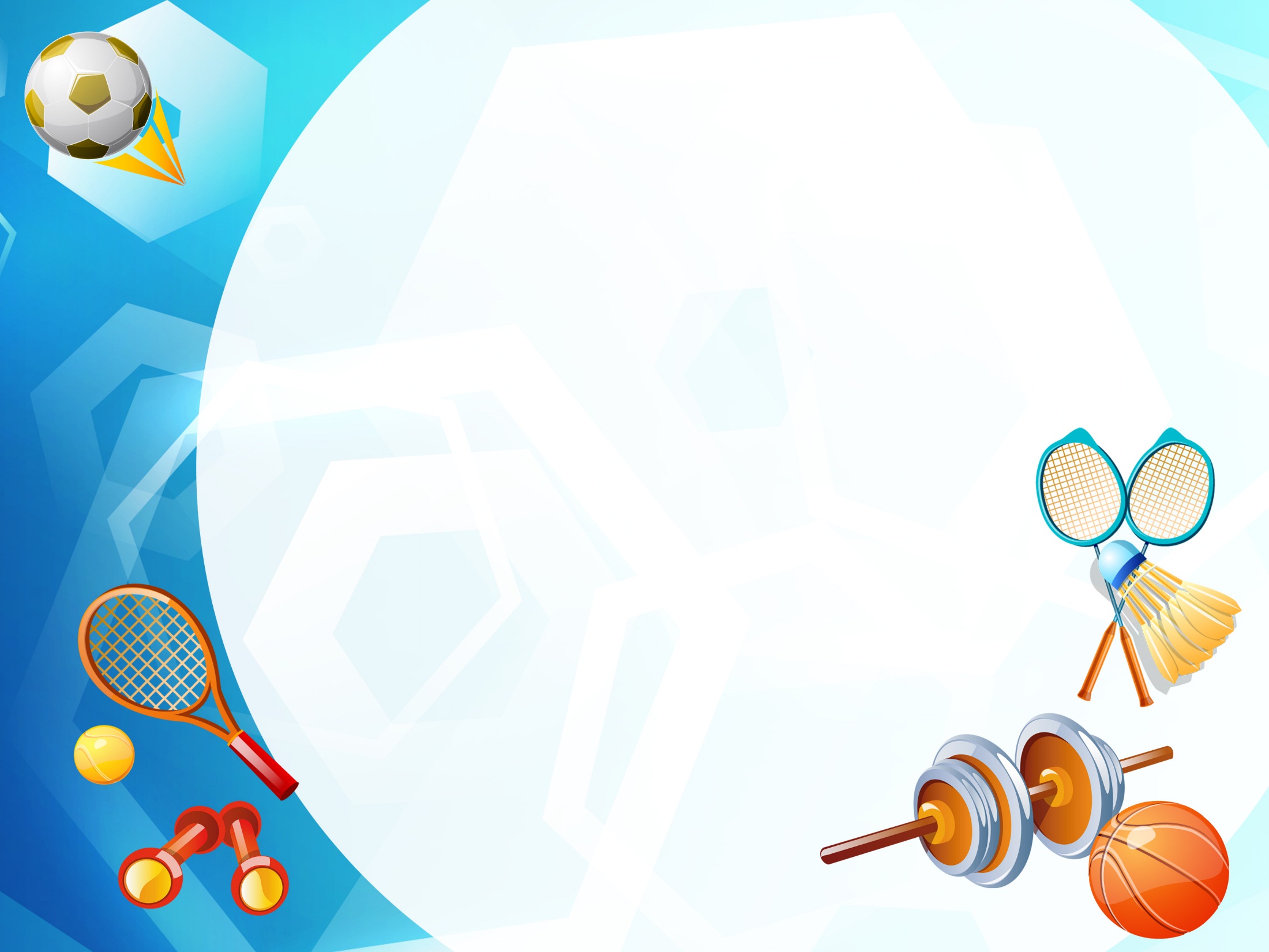 Семейные старты, праздники, состязания
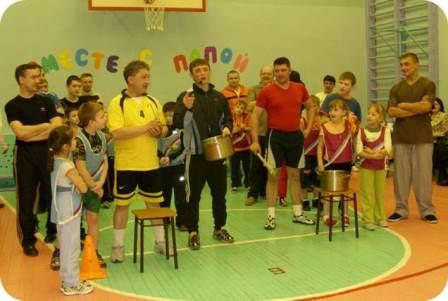 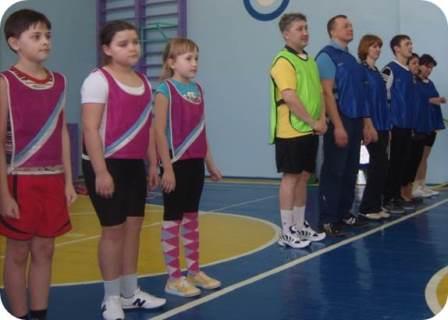 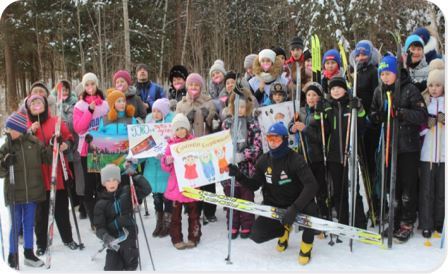 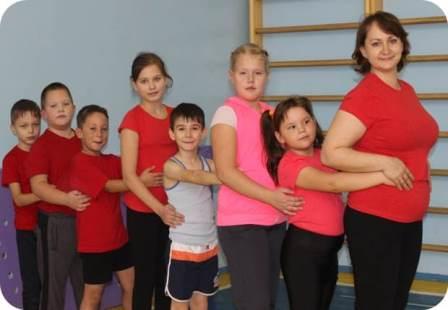 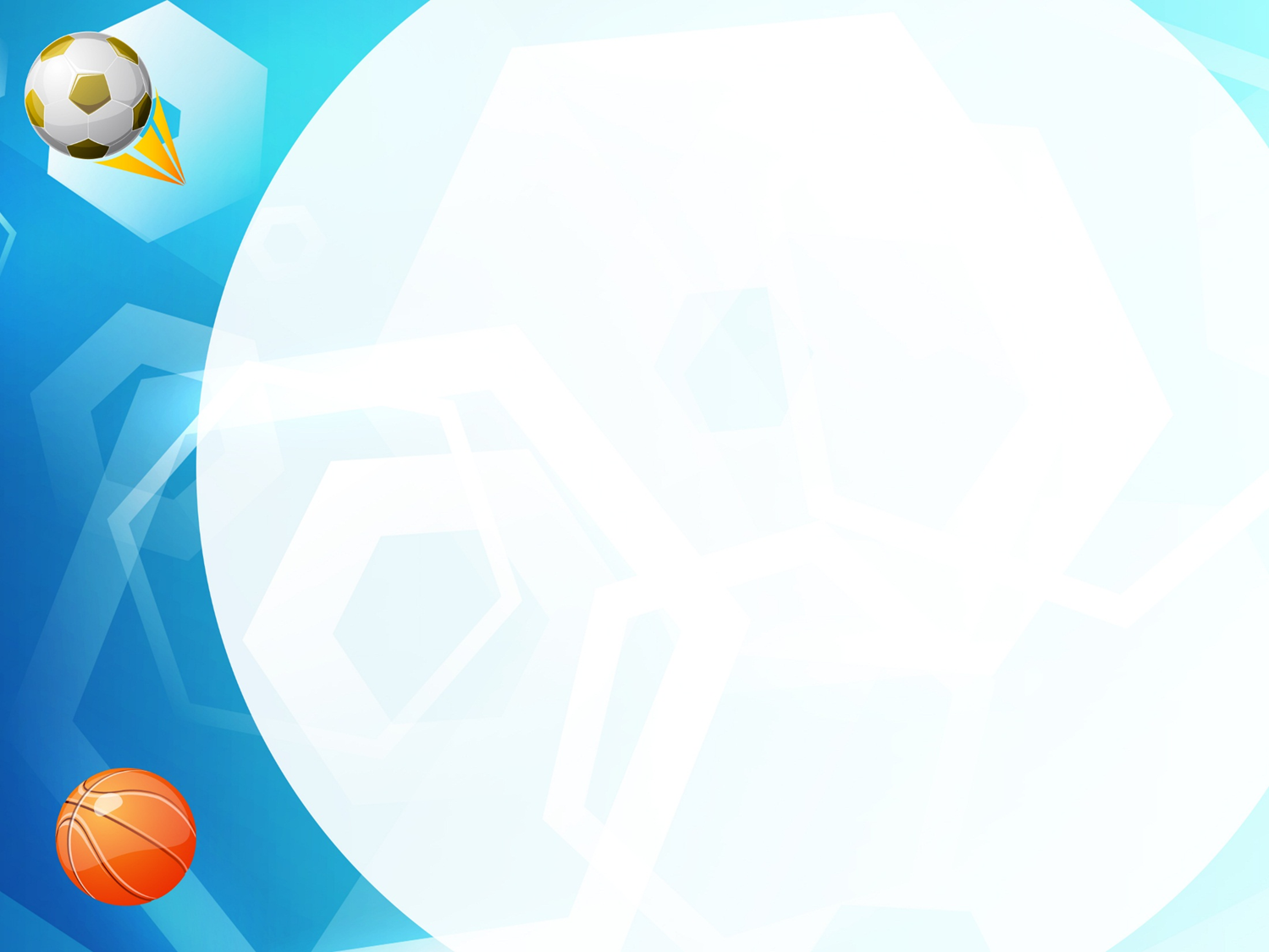 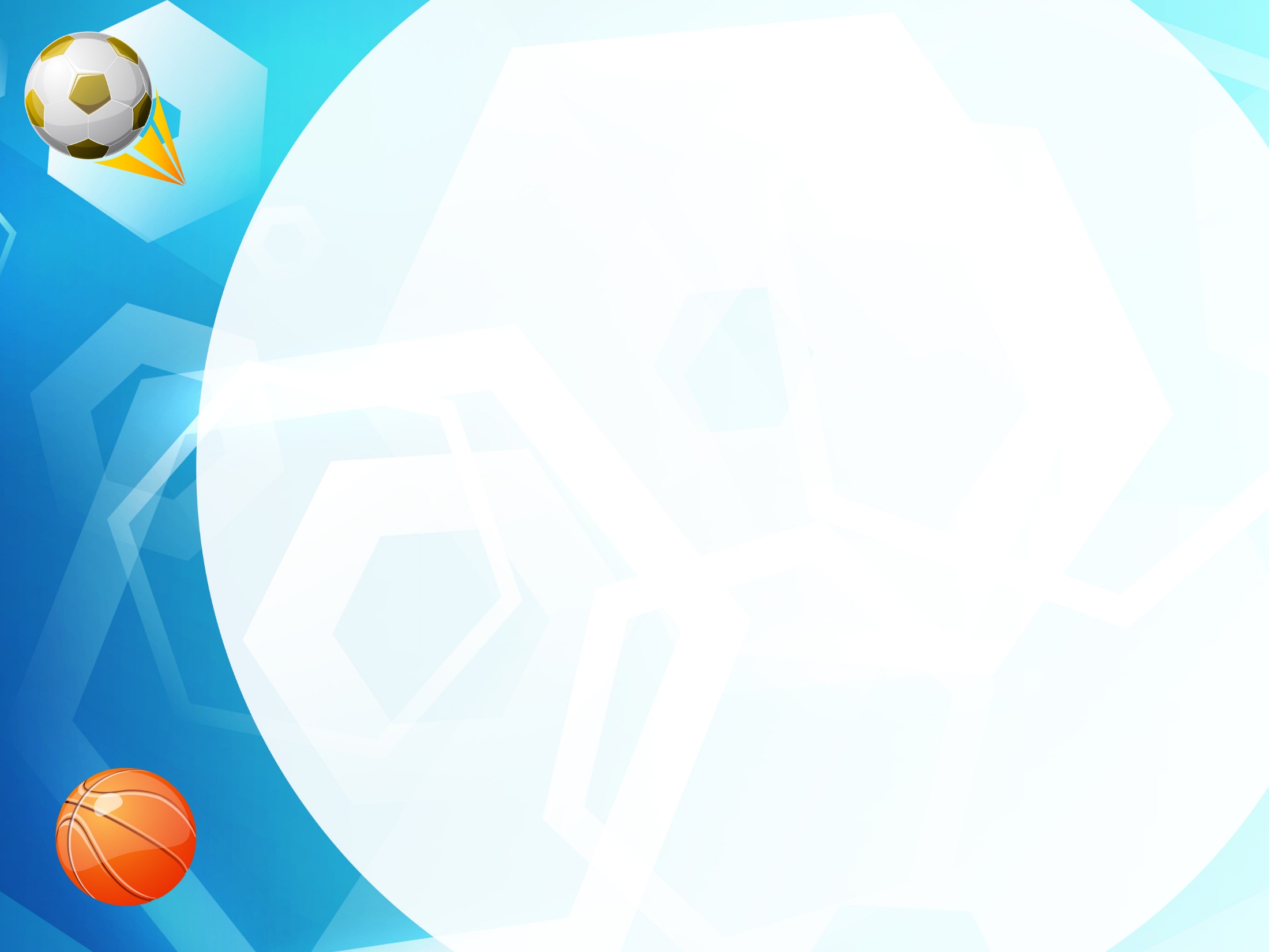 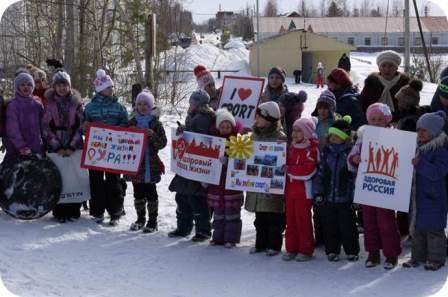 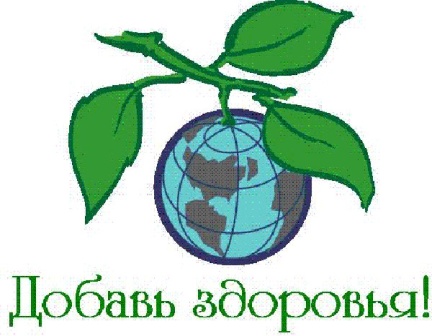 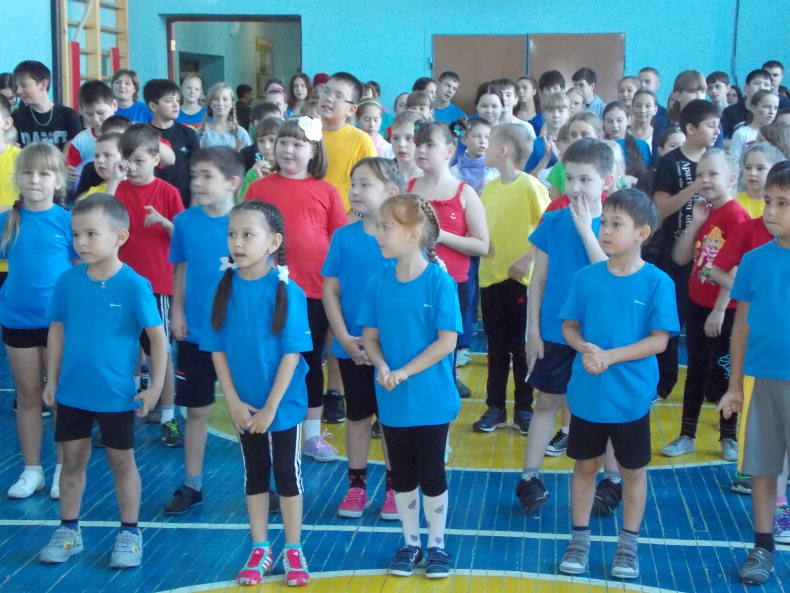 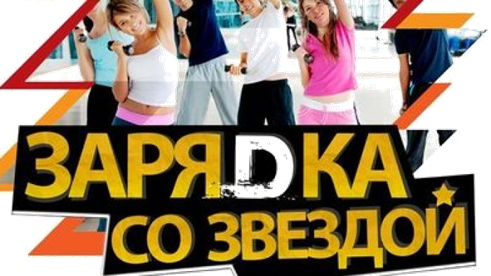 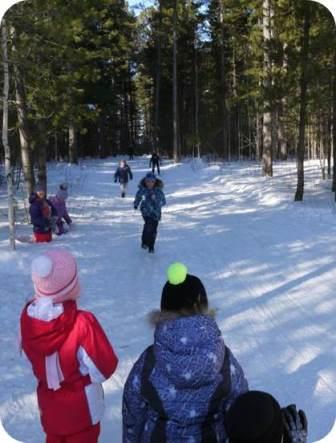 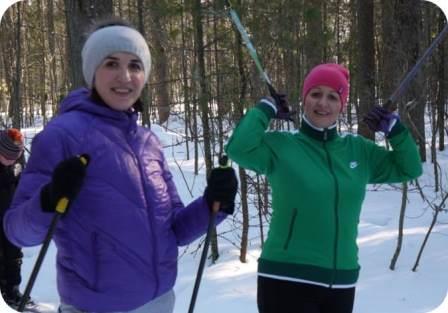 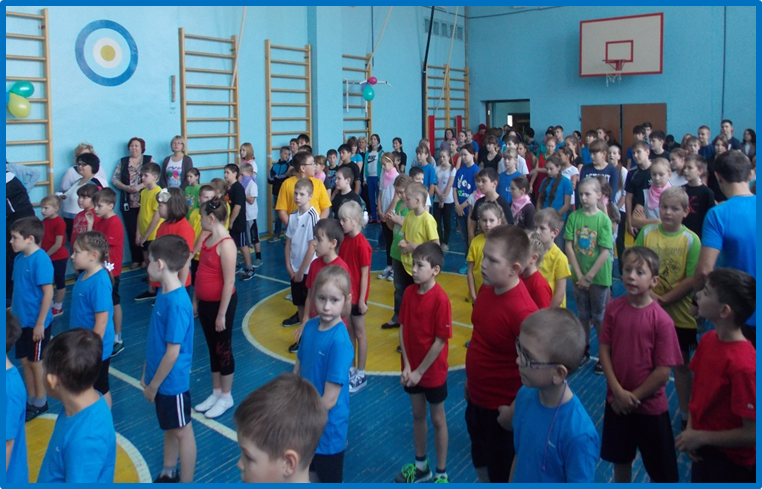 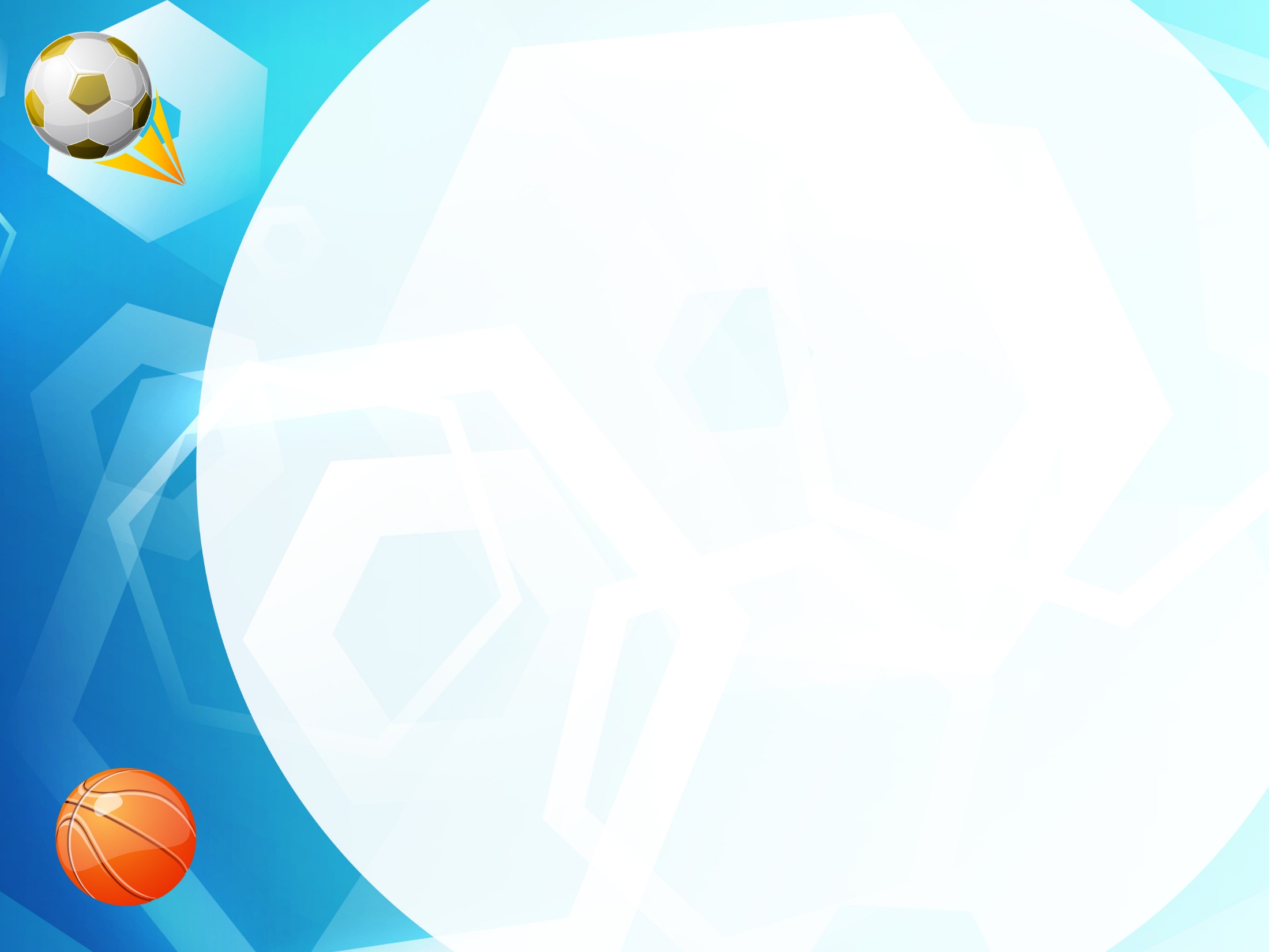 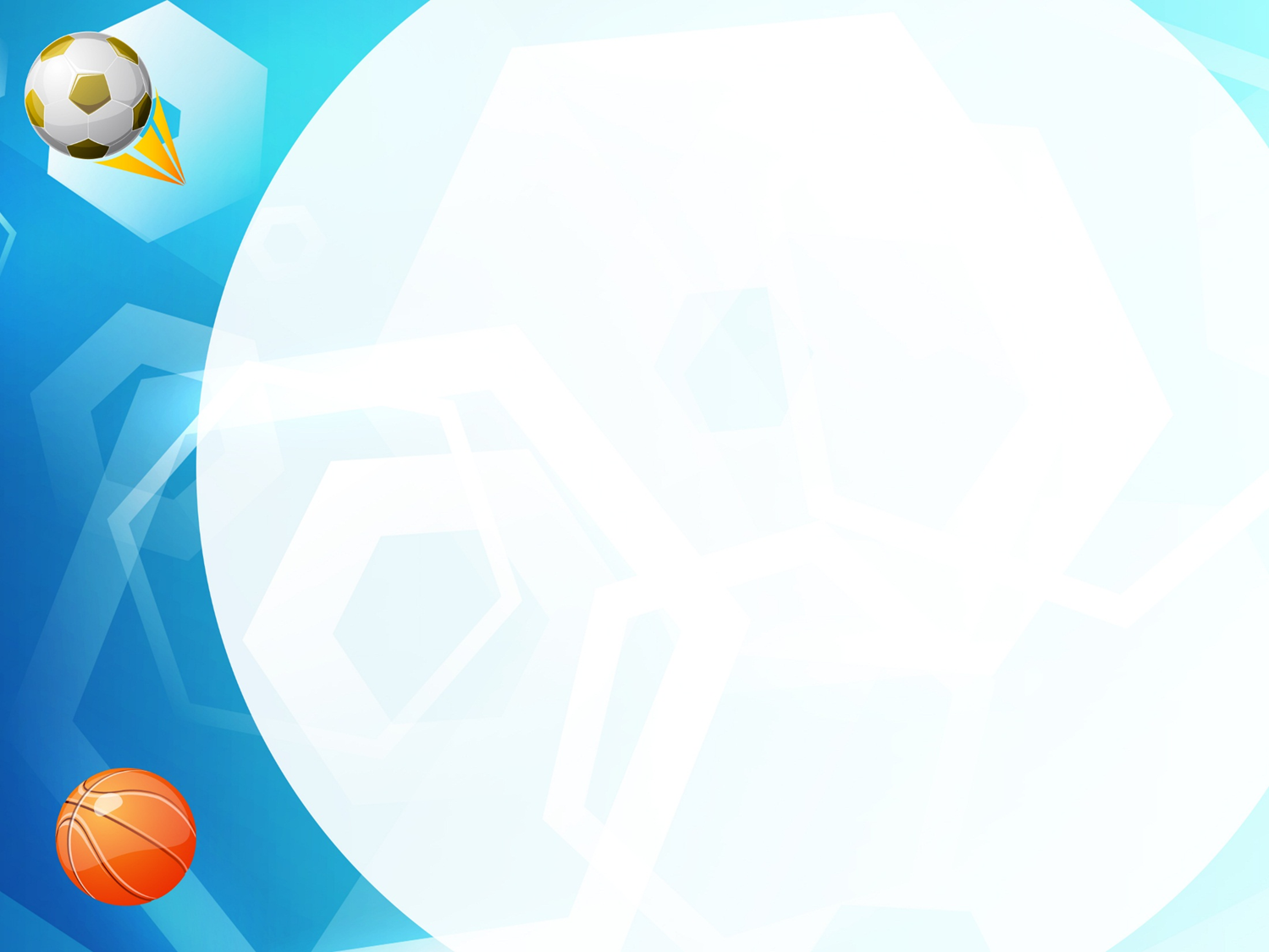 Чествование лучших спортсменов школы
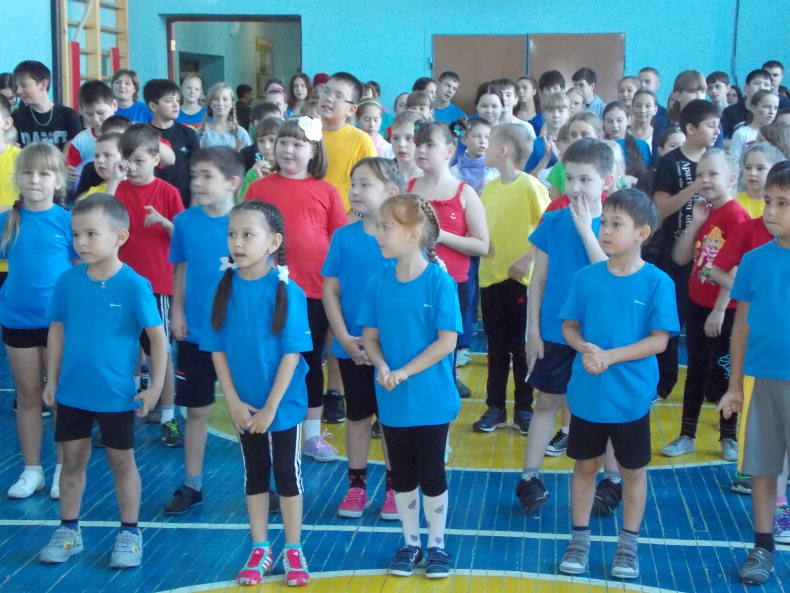 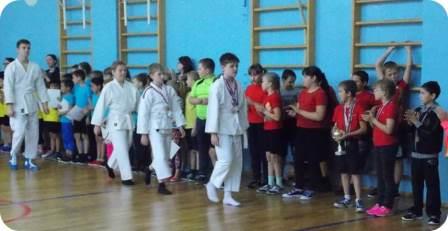 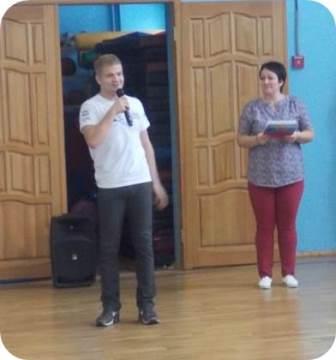 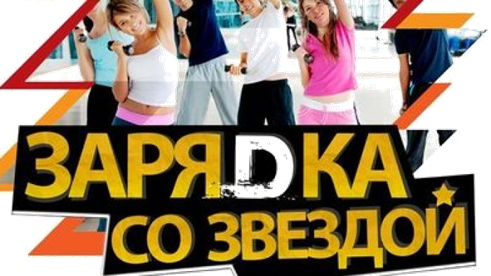 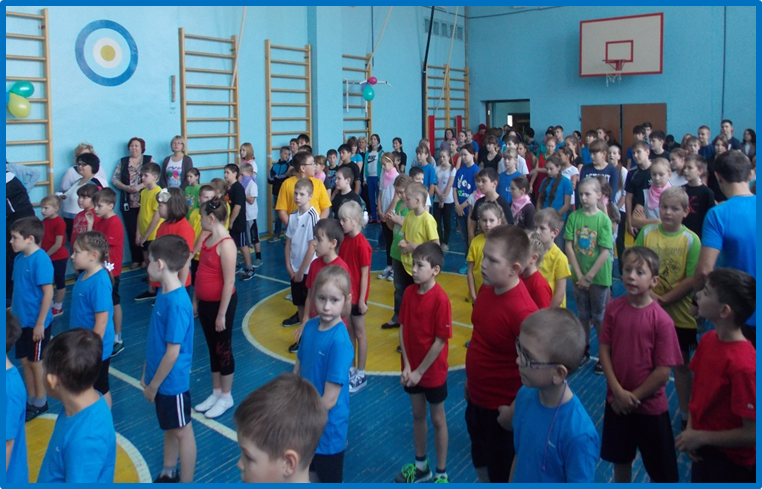 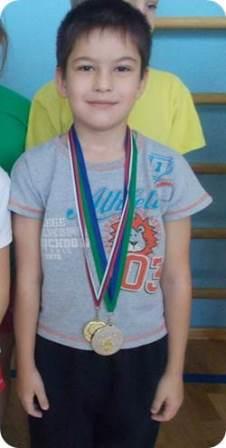 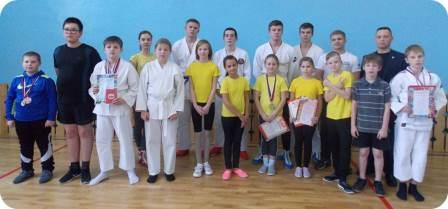 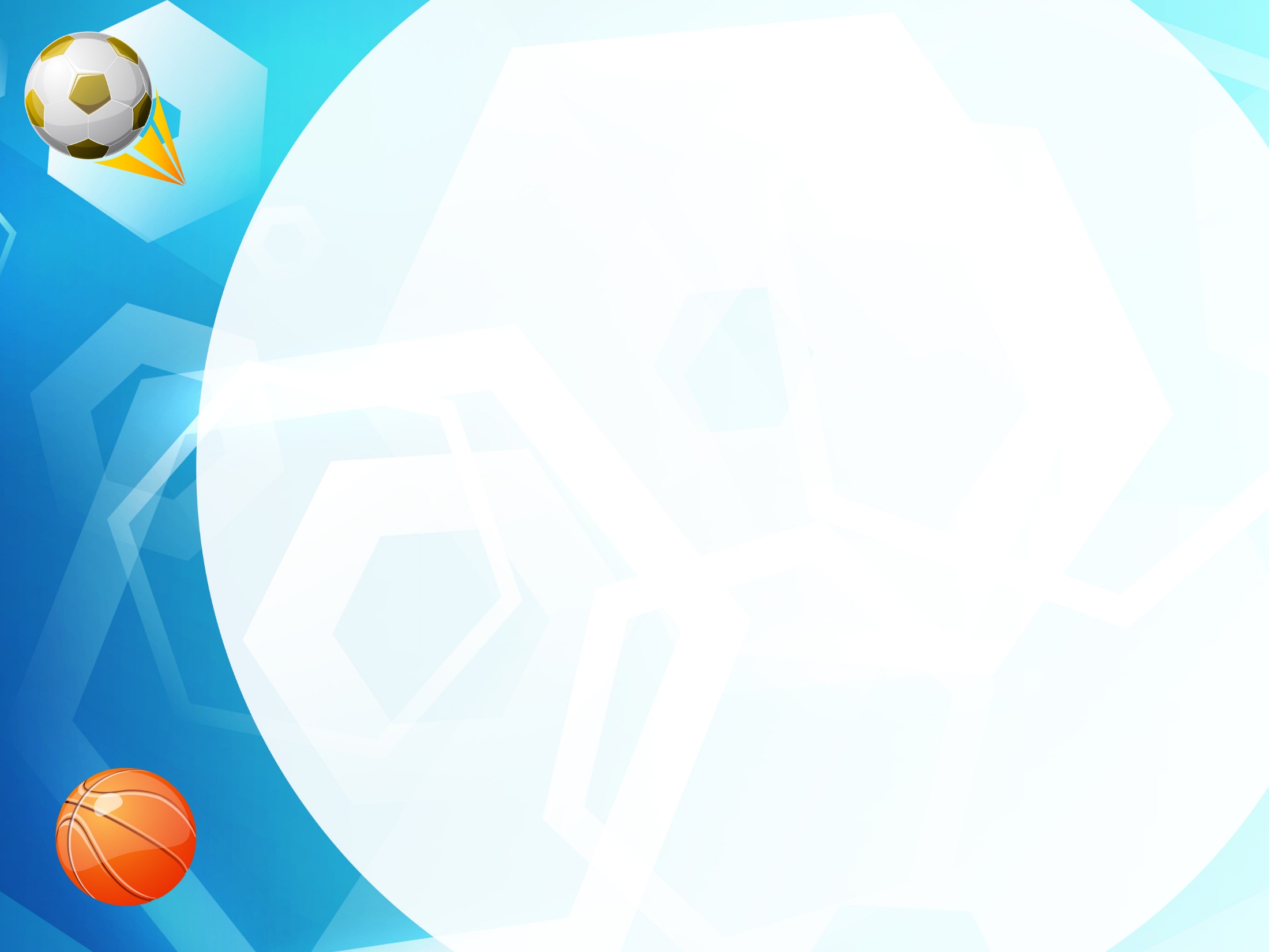 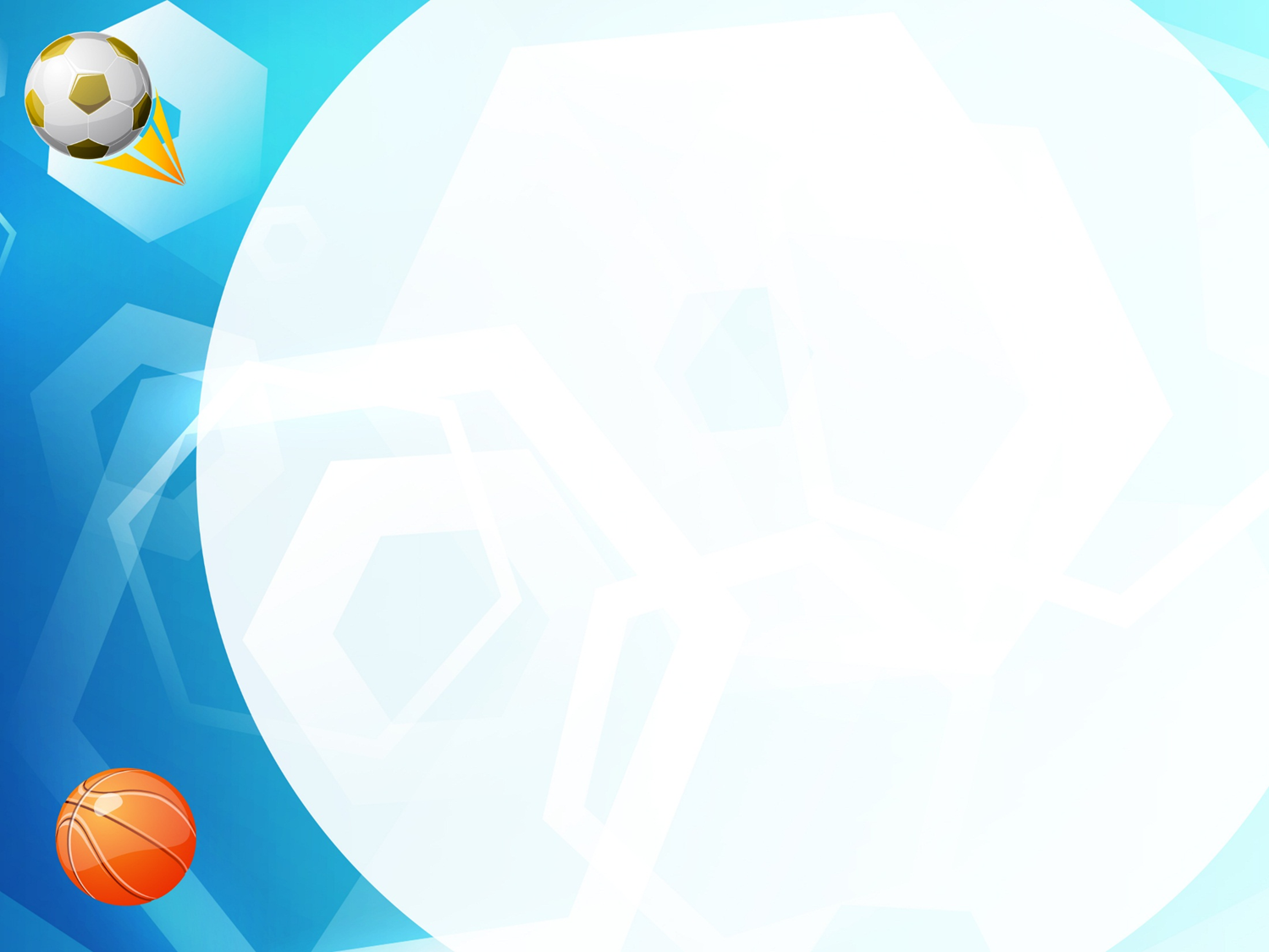 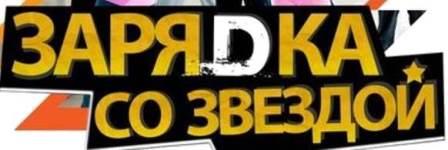 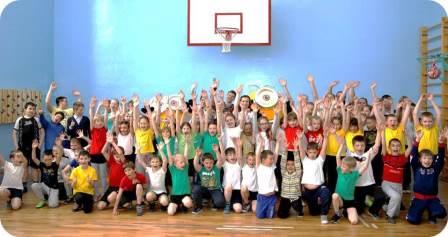 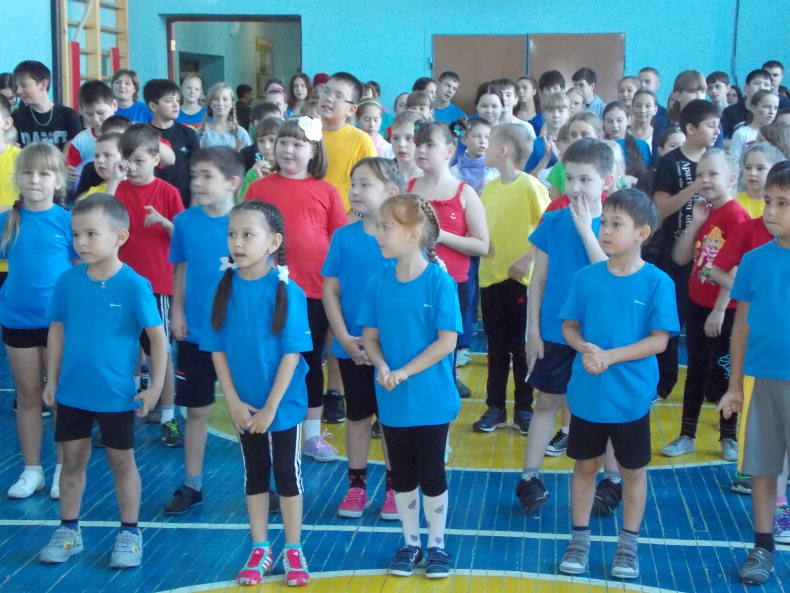 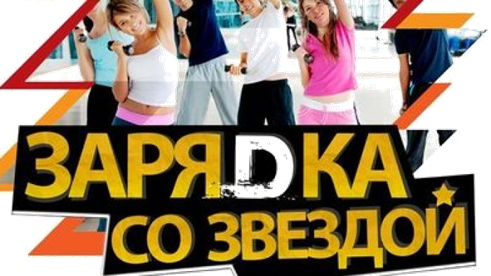 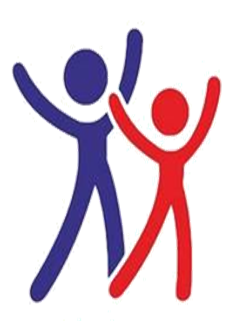 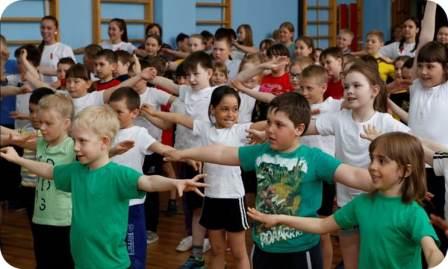 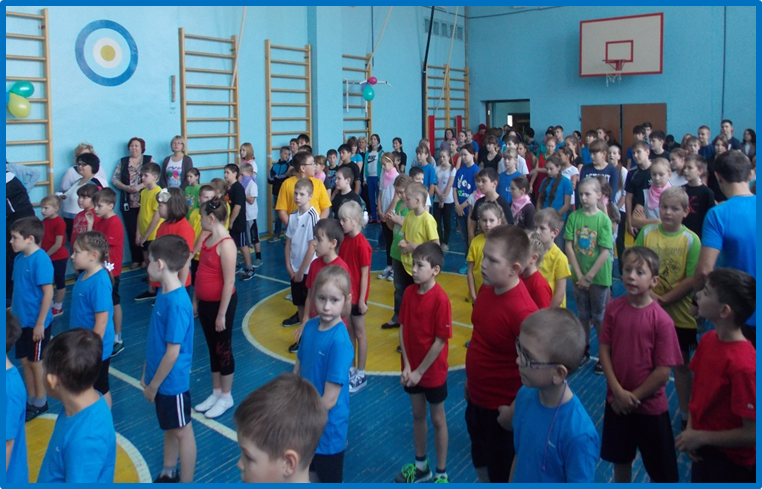 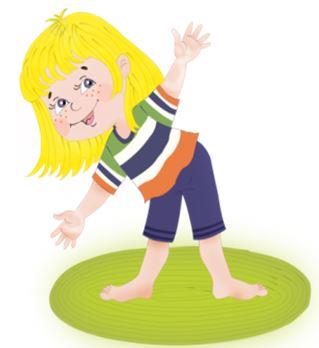 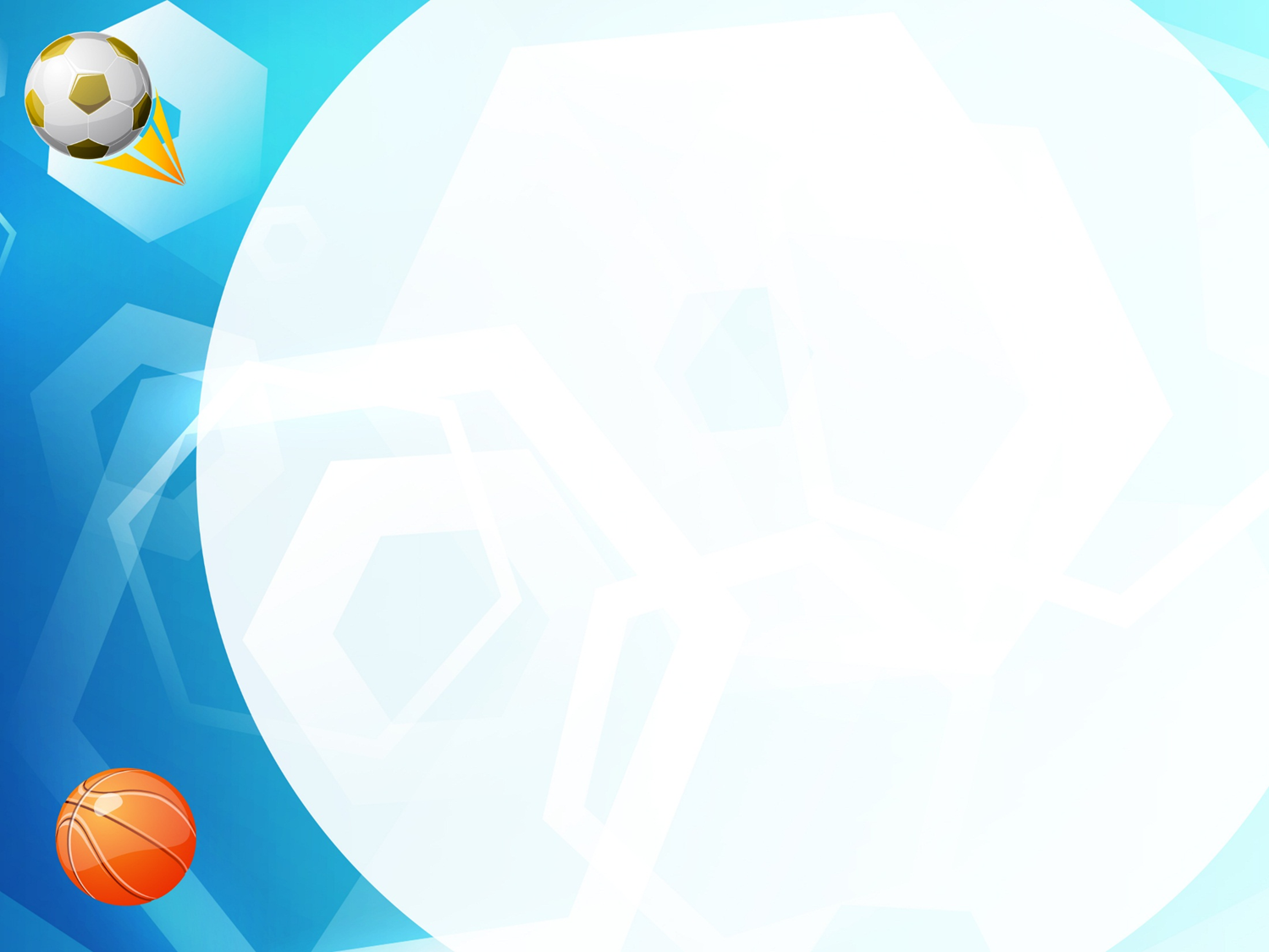 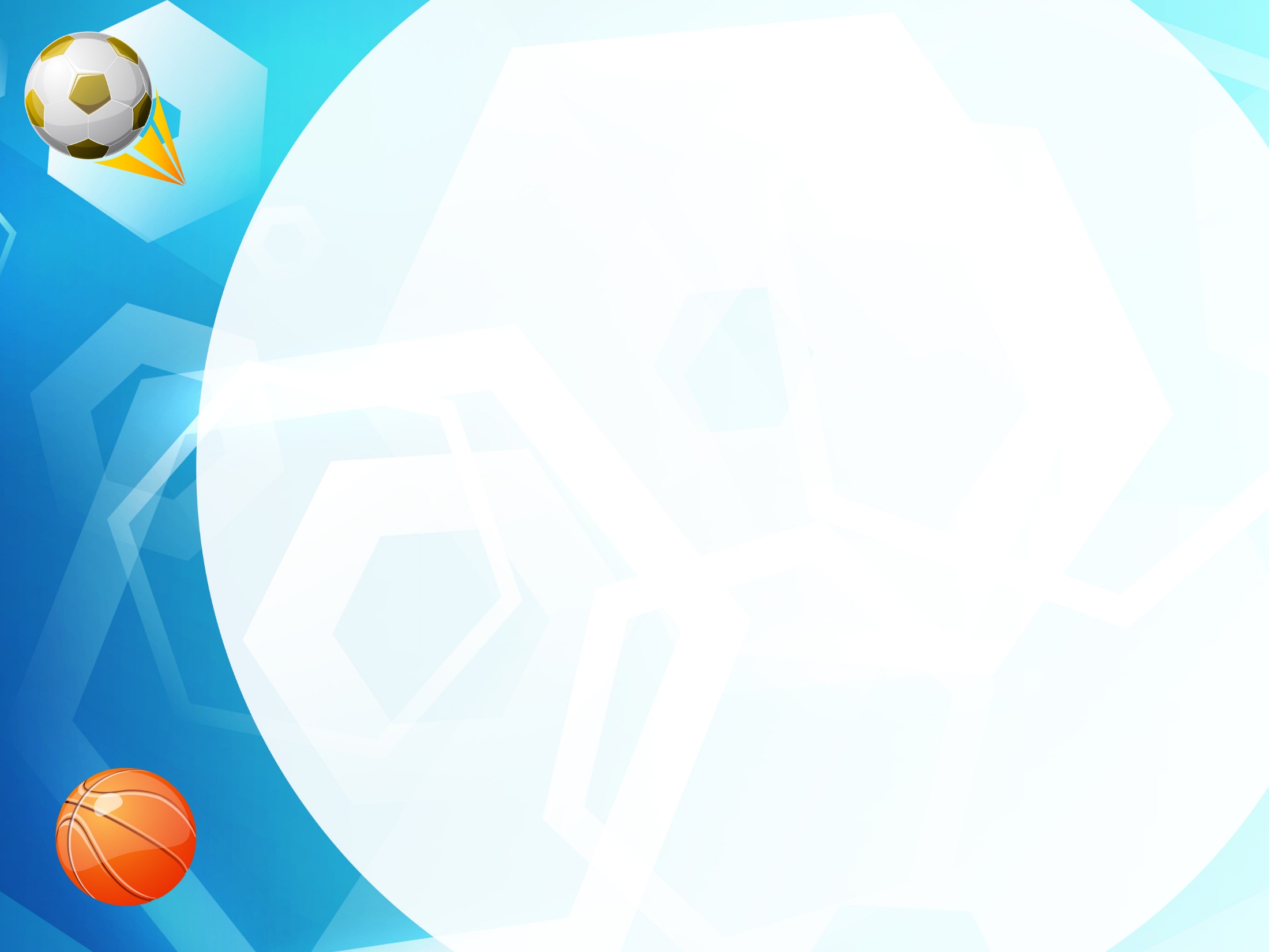 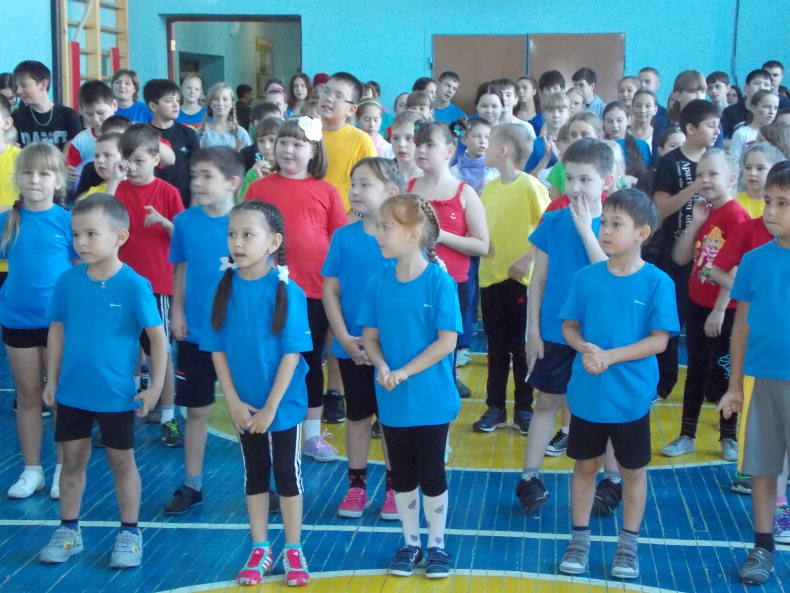 ЦЕЛЬ проекта:  
создание условий для организации непрерывной оздоровительной деятельности и популяризации здорового образа жизни через массовые активные формы.
Основные задачи:
воспитывать сознательное отношение к укреплению здоровья, умению вести здоровый образ жизни;
организовывать  физкультурные мероприятия, направленные на пропаганду утренней гимнастики и спорта;
привлекать к организации мероприятий знаменитых  деятелей спорта, спортсменов, активных жителей села,  района и округа;
вовлекать в коллективную спортивно-оздоровительную деятельность учащихся, педагогов, родителей.
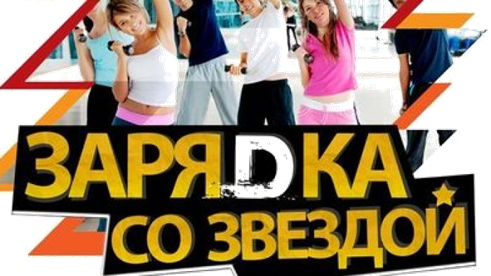 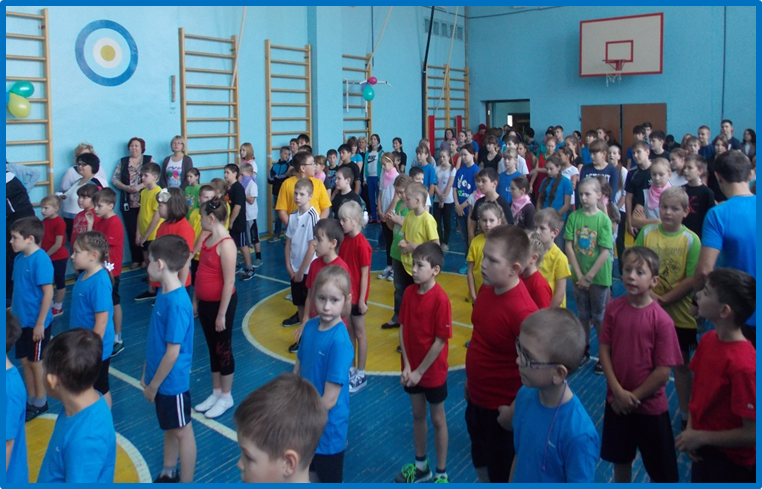 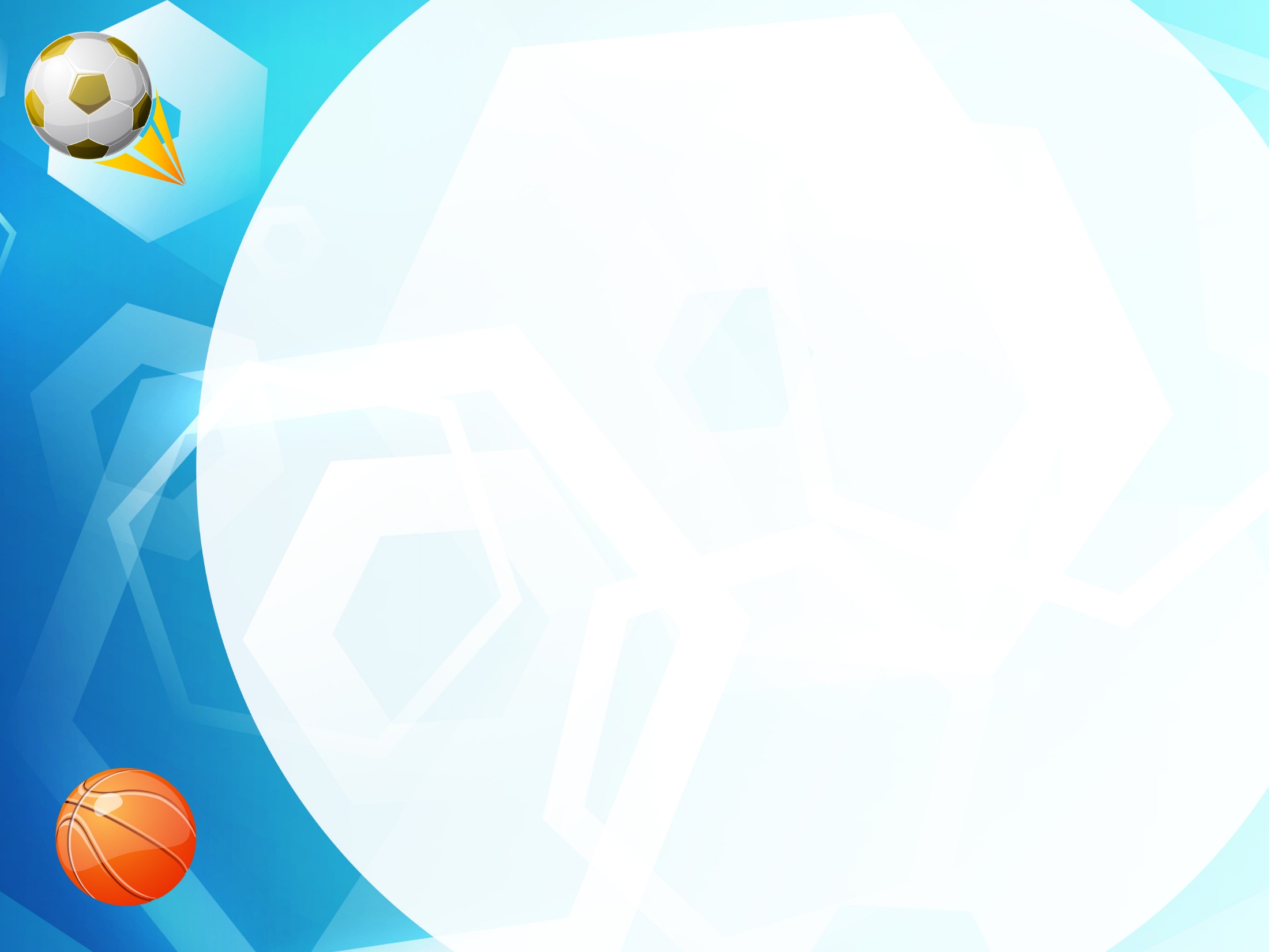 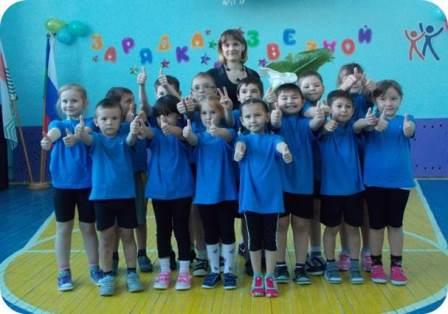 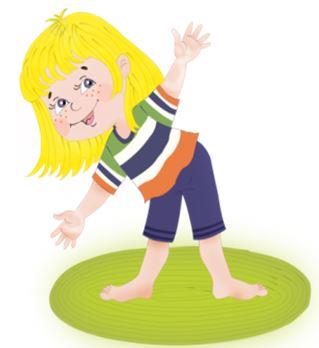 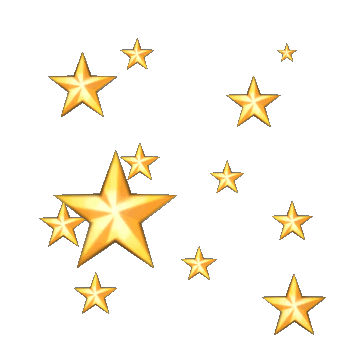 Маматханова Ольга
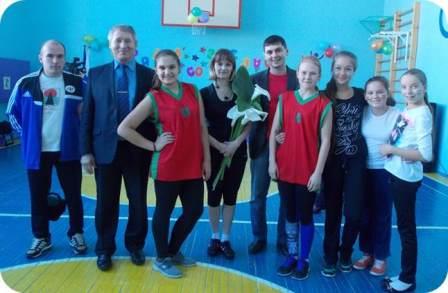 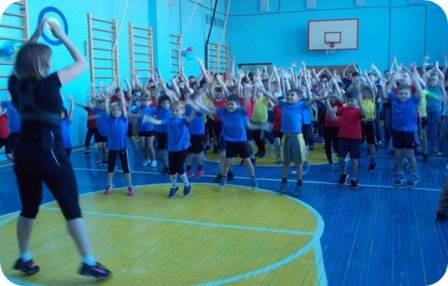 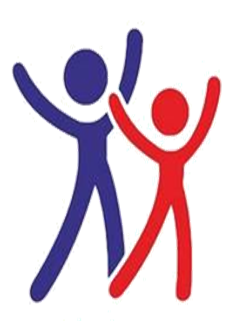 Здоровье в порядке -
спасибо зарядке!
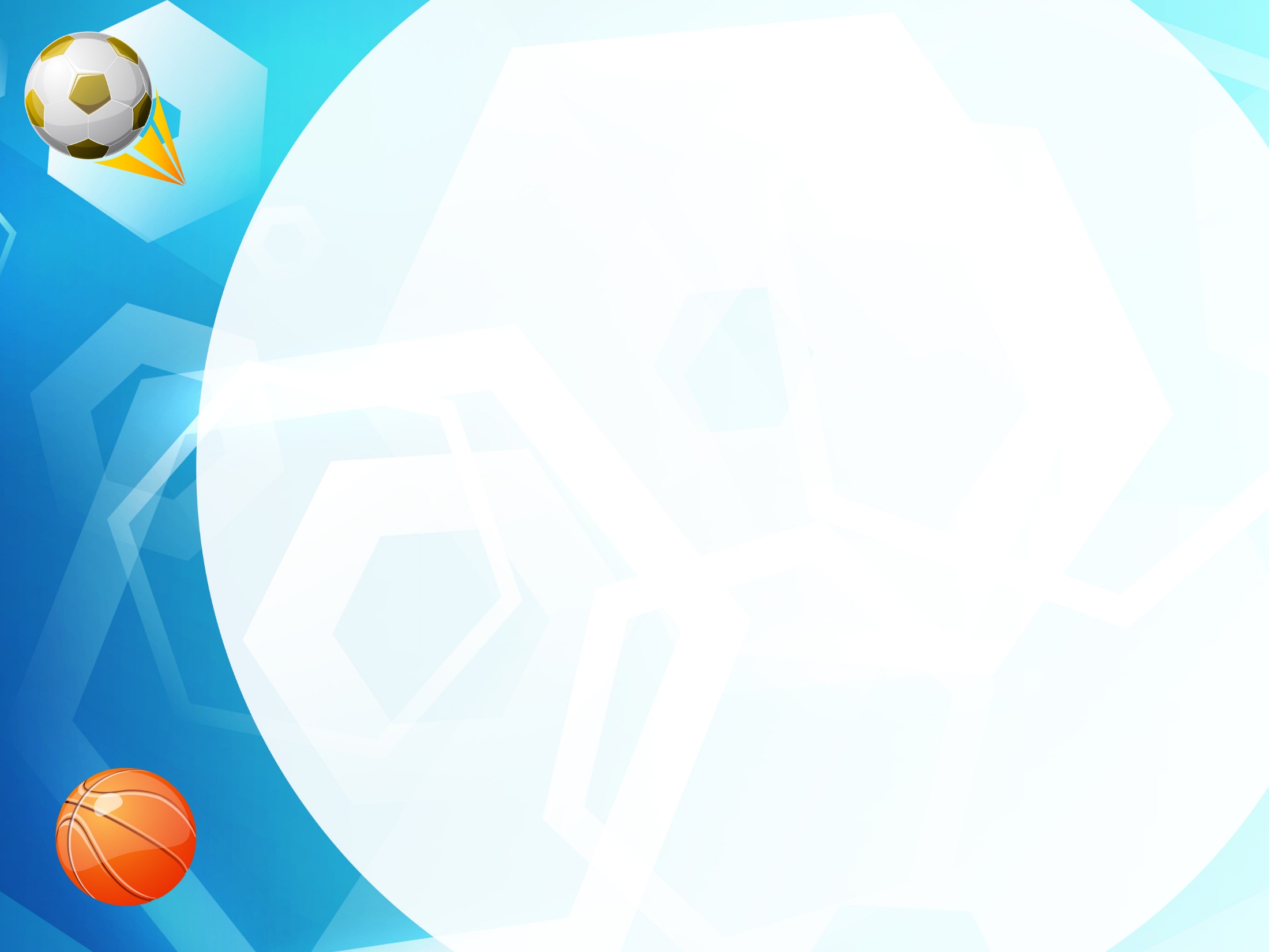 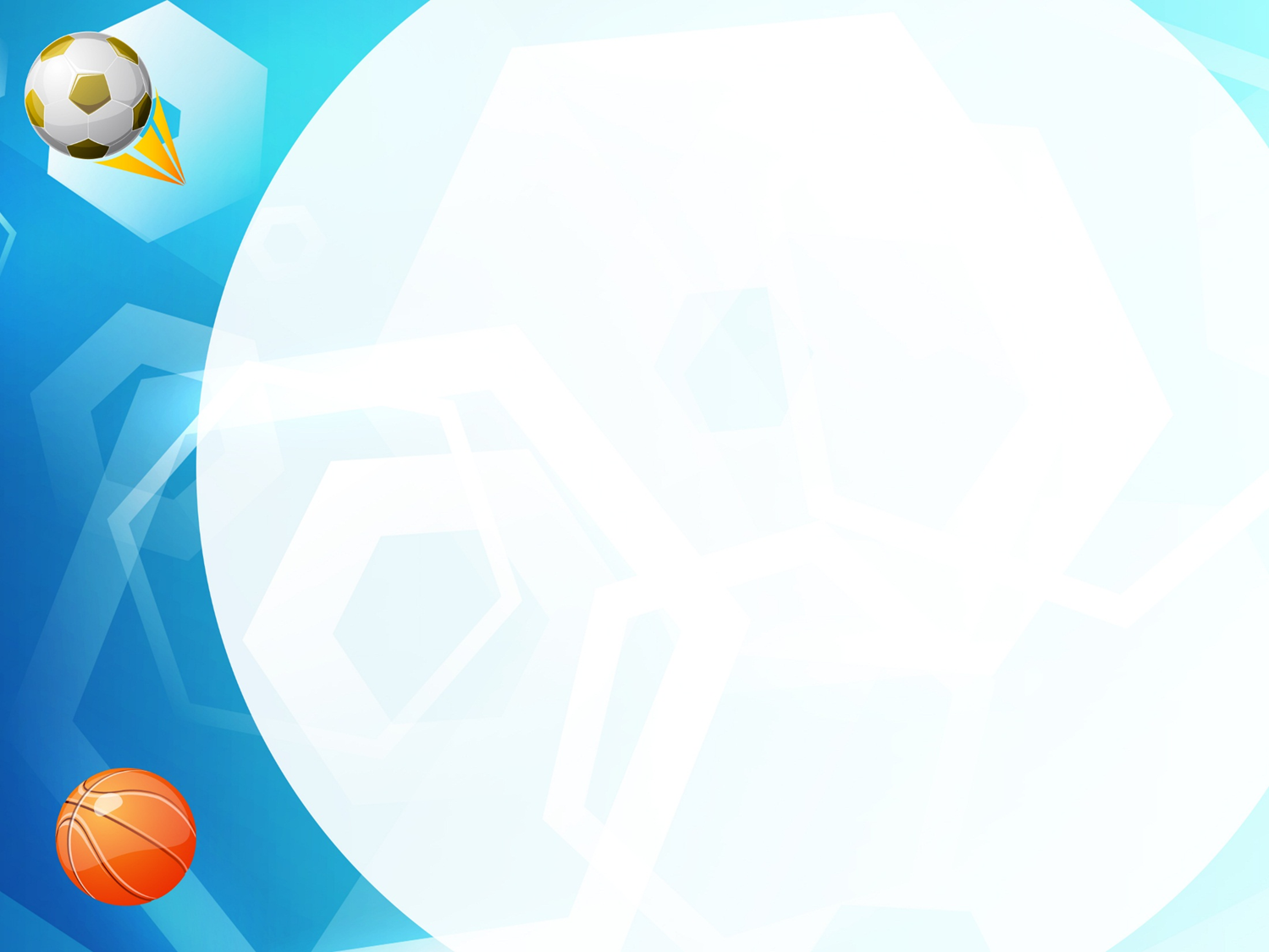 Багапов                          Галислам Фахрисламович
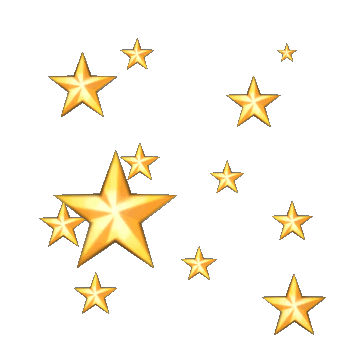 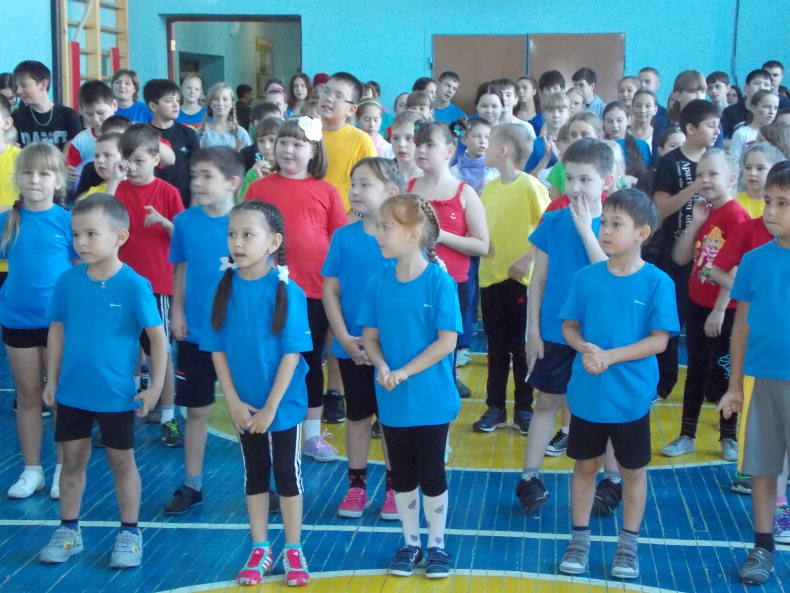 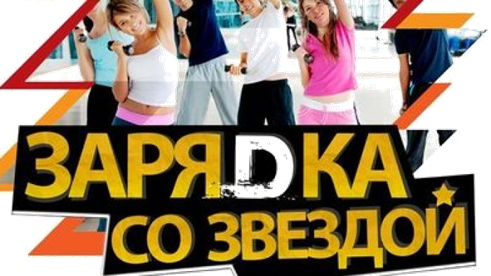 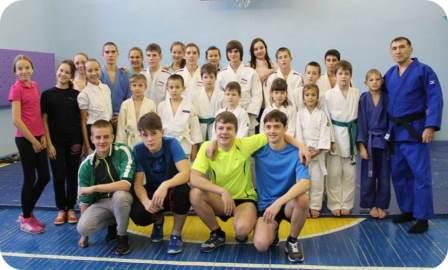 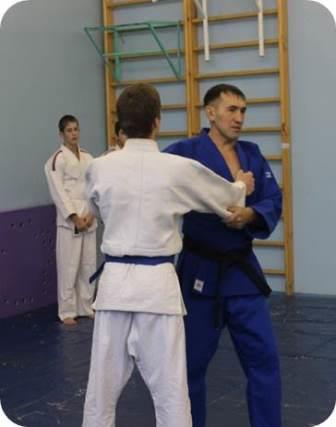 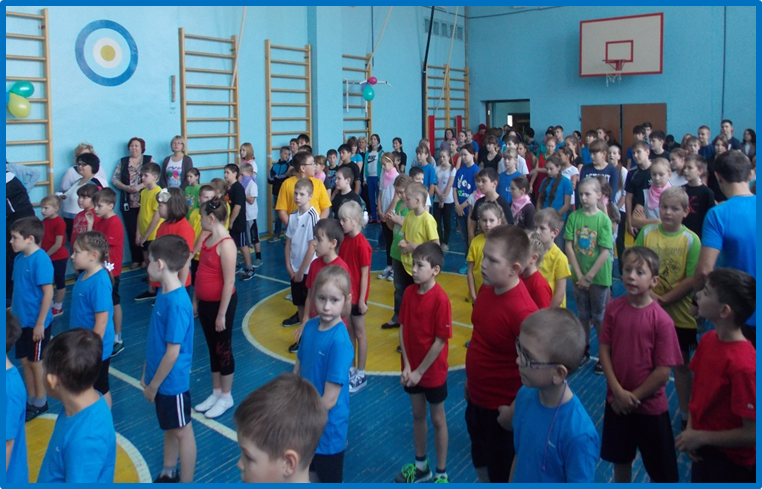 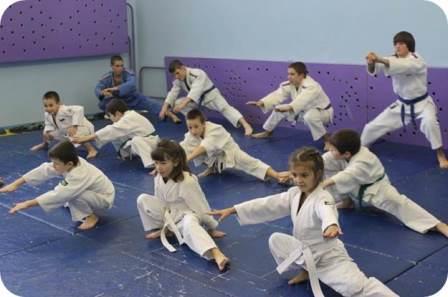 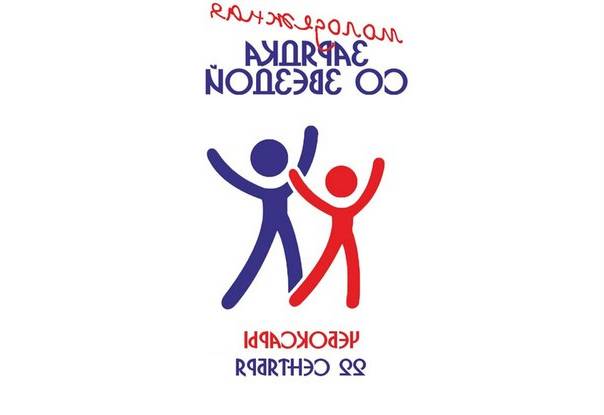 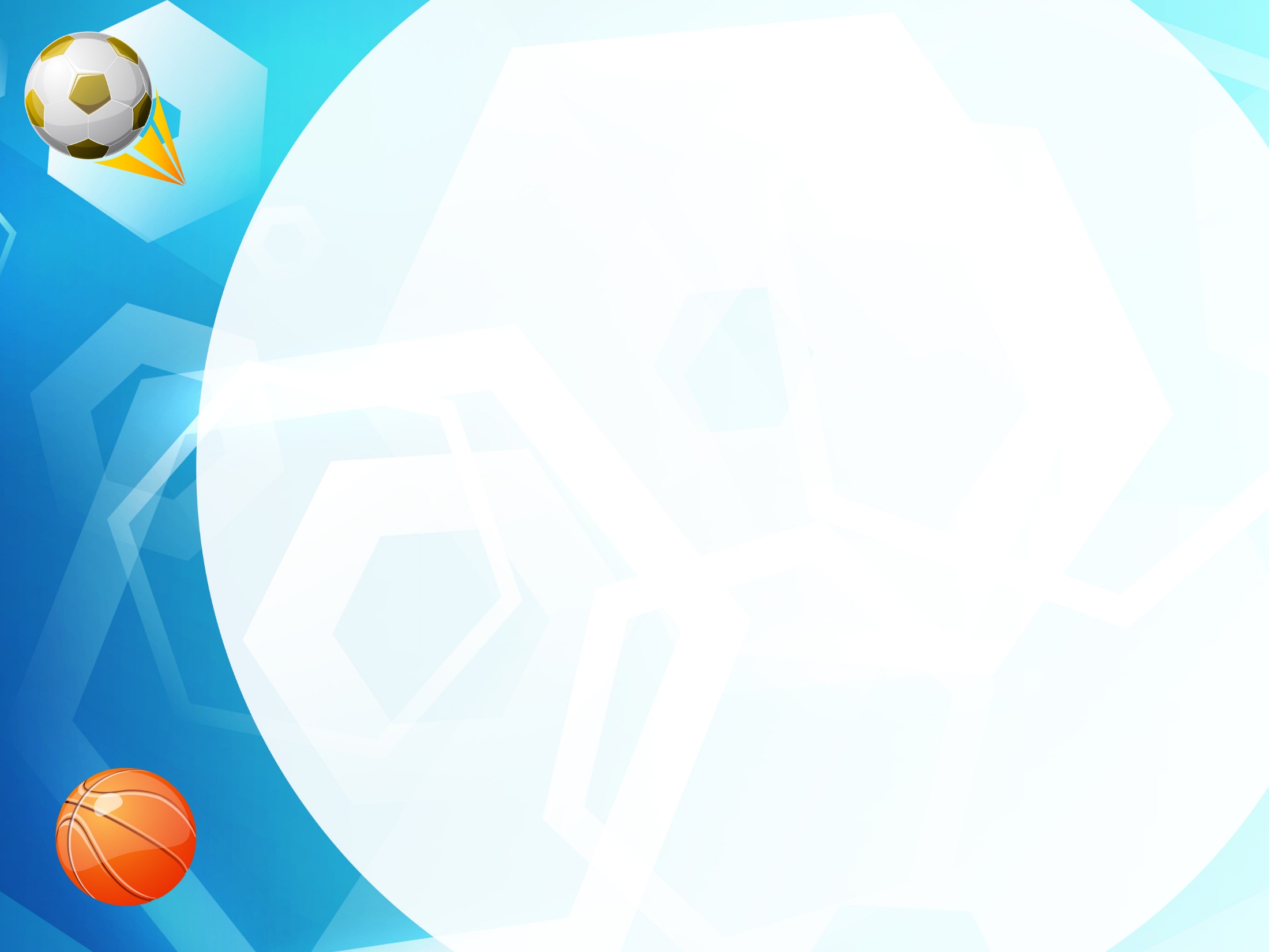 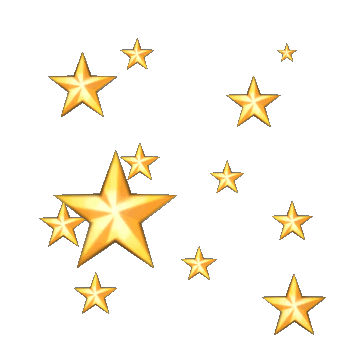 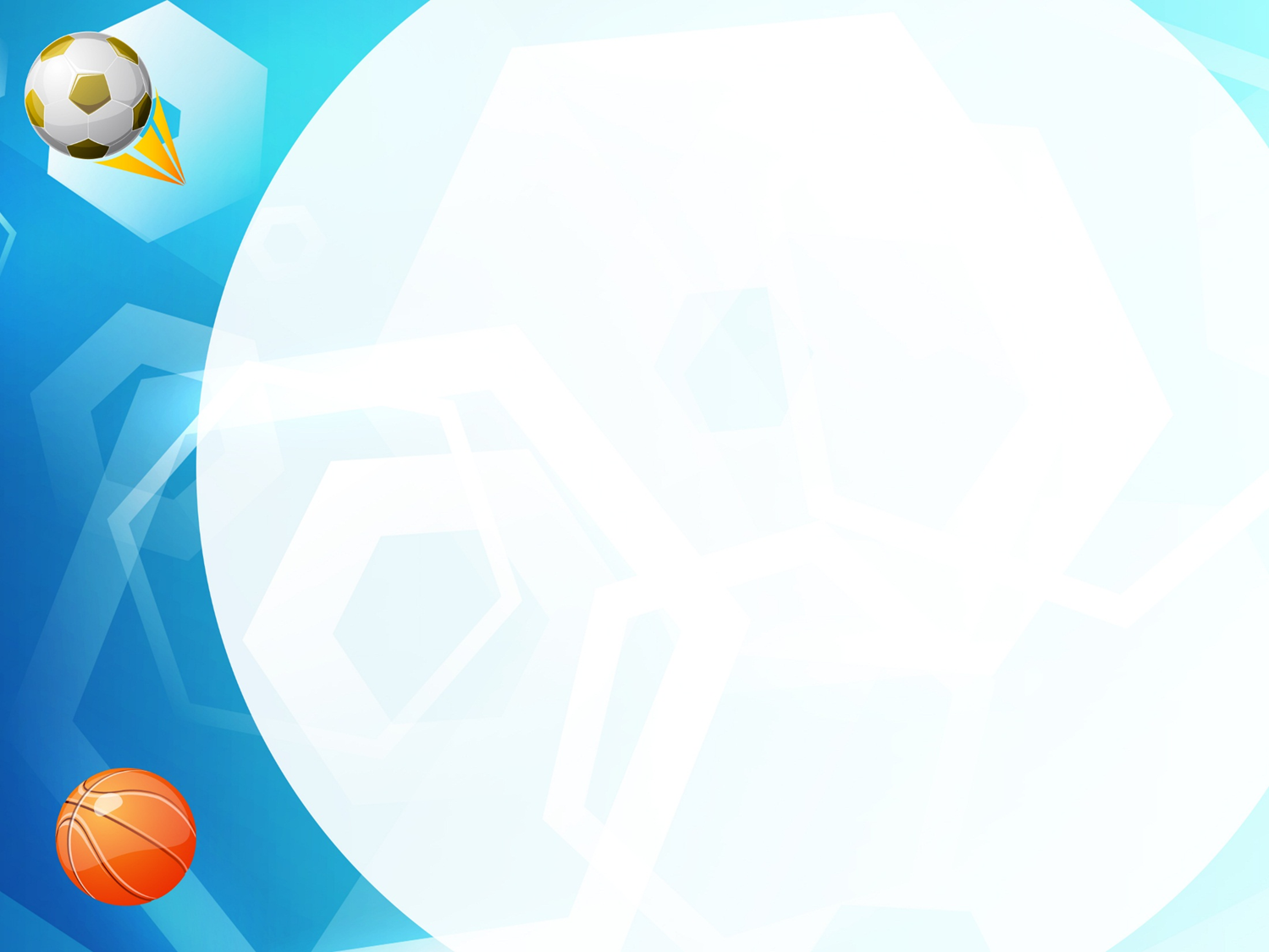 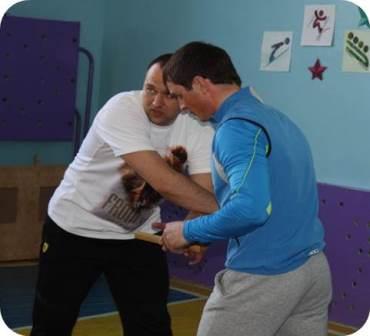 Ващенко Сергей
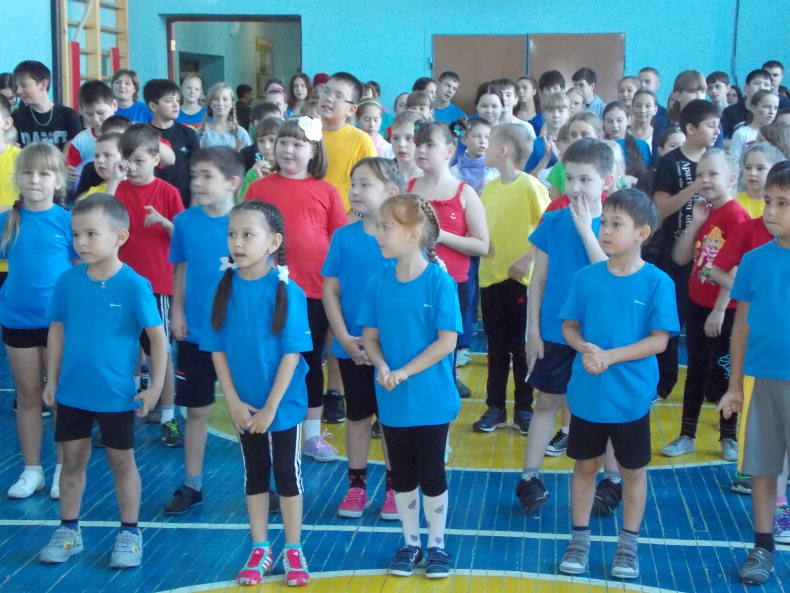 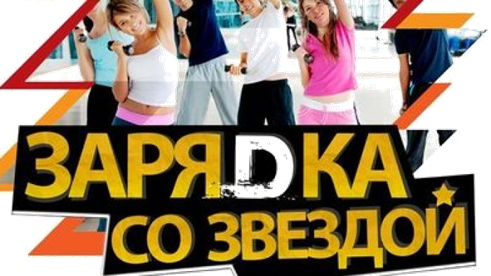 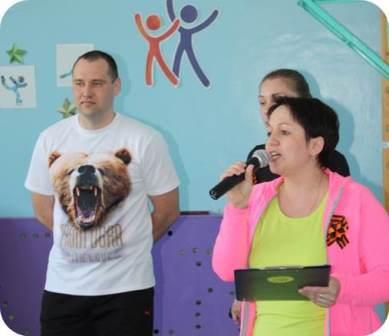 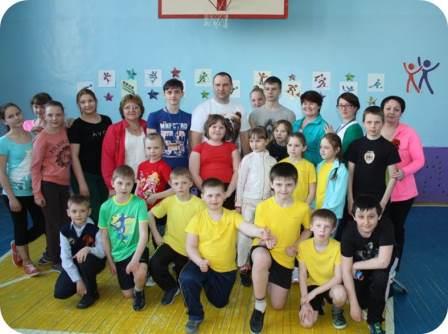 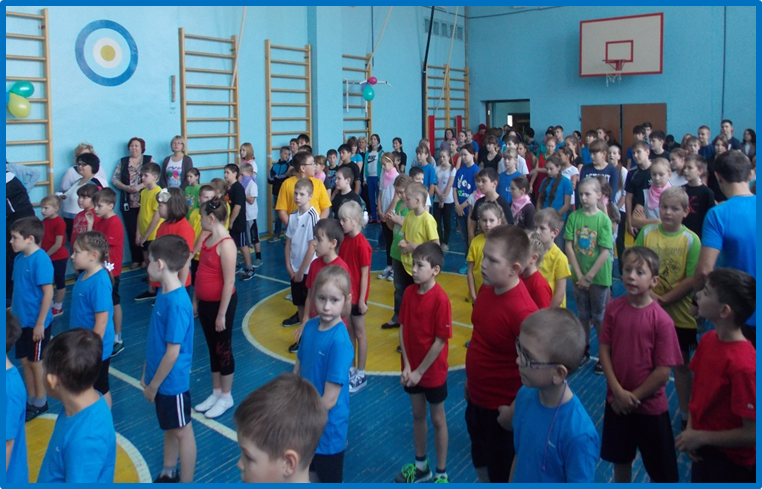 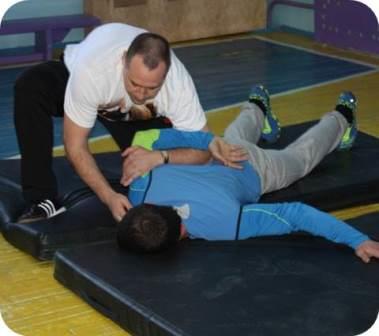 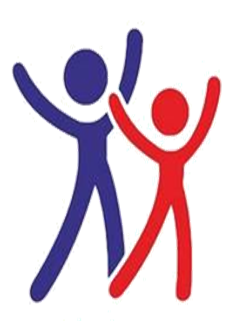 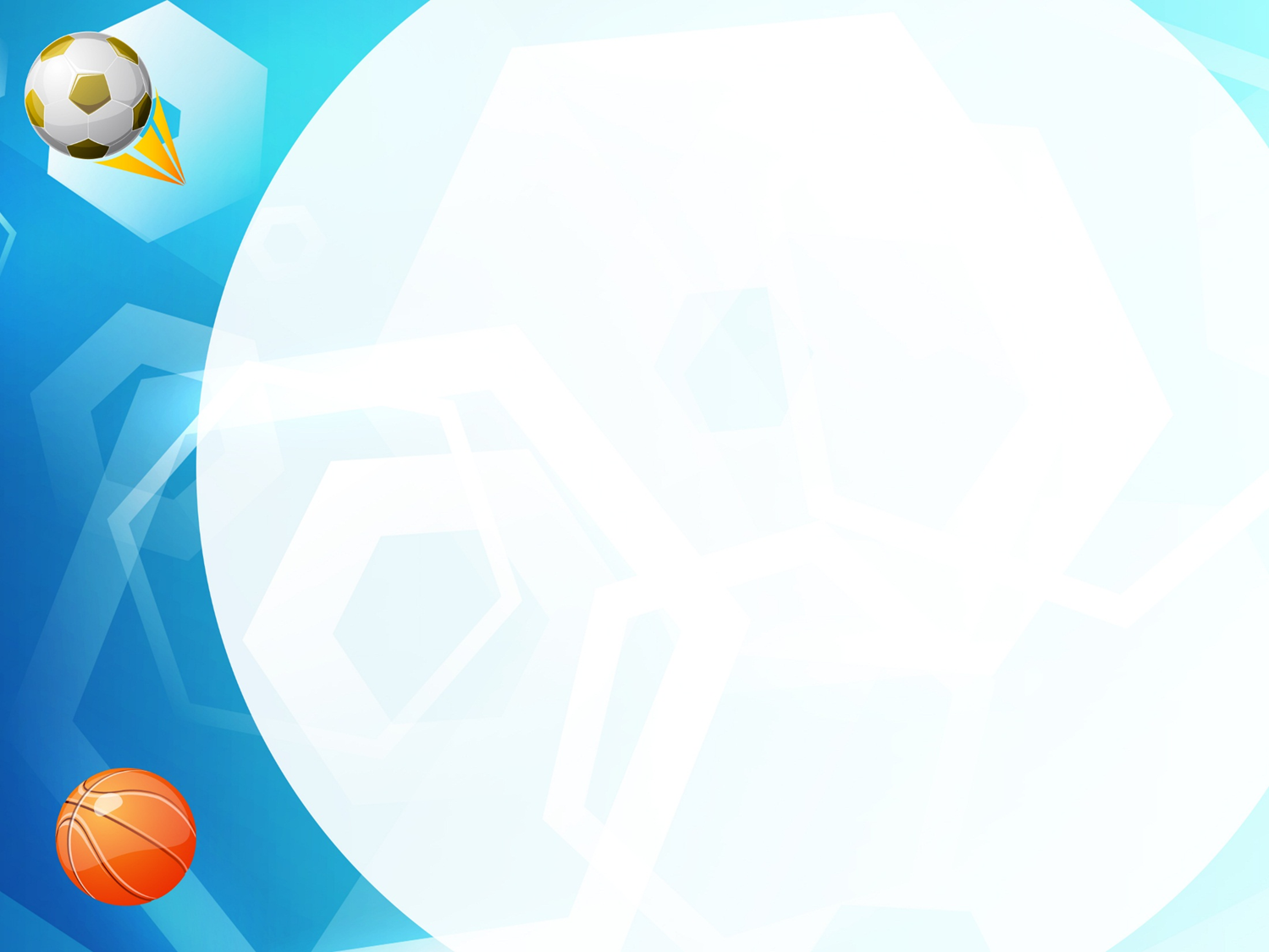 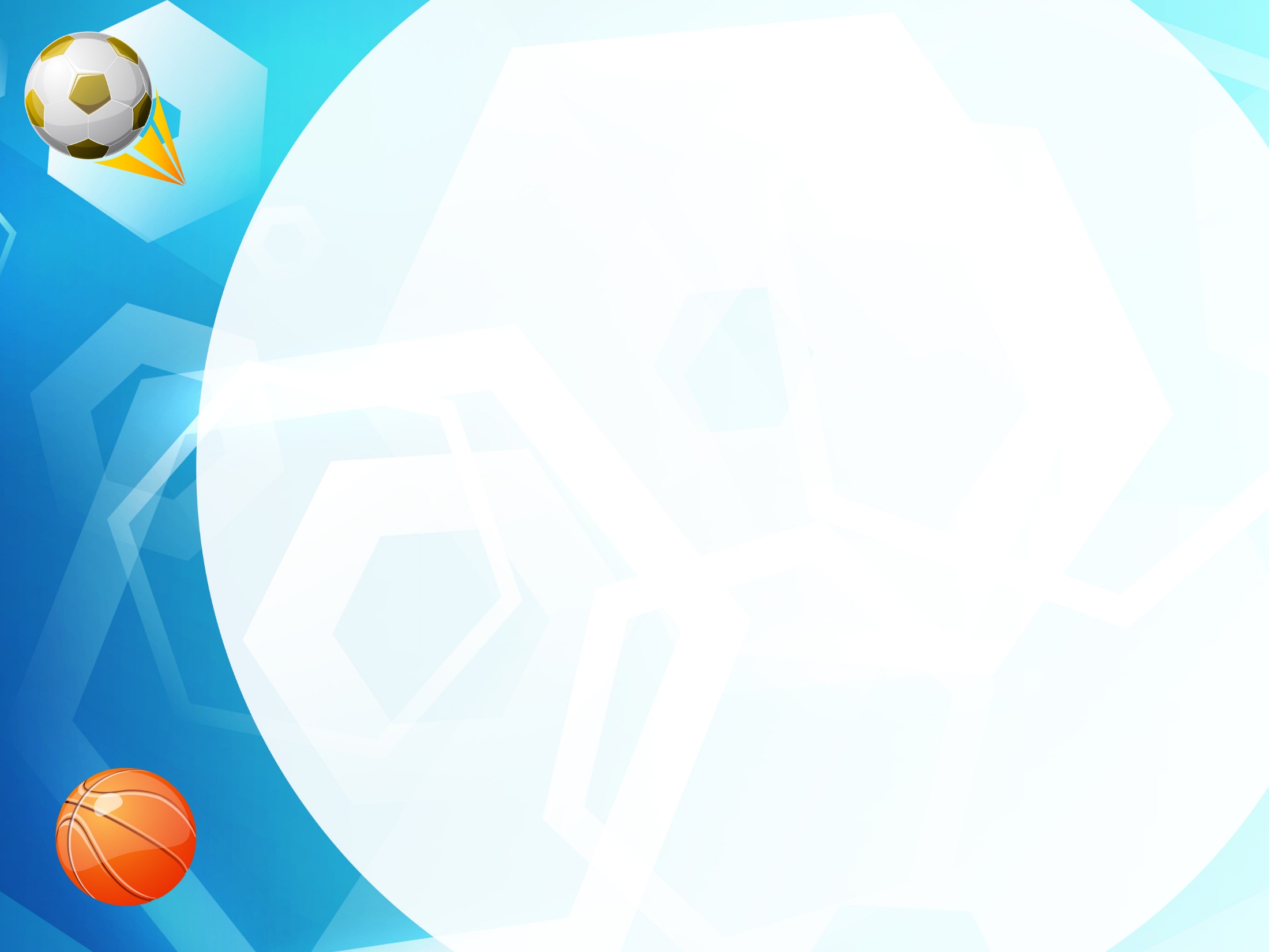 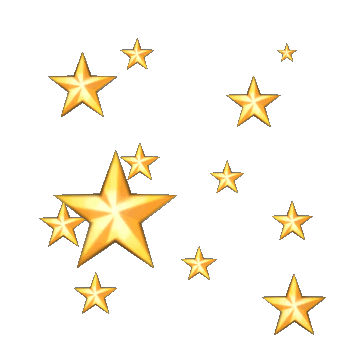 Кодлозеров Иван
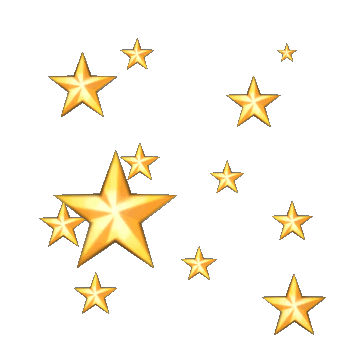 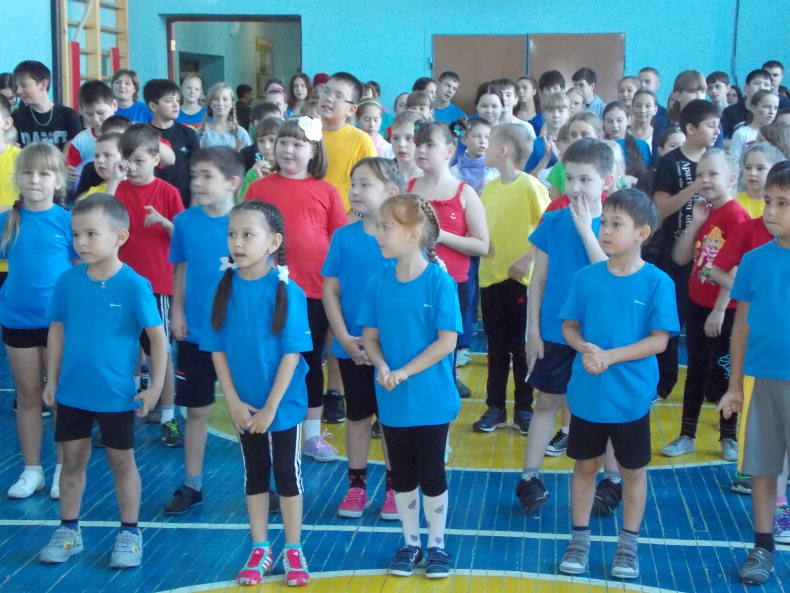 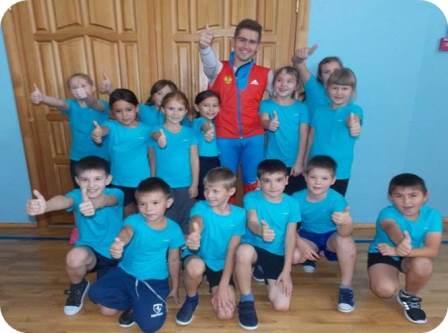 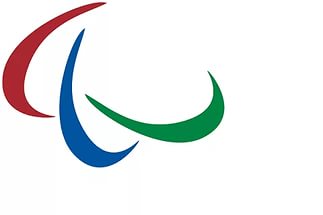 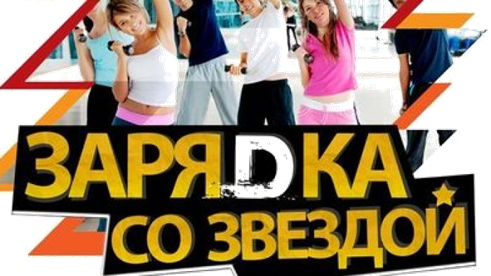 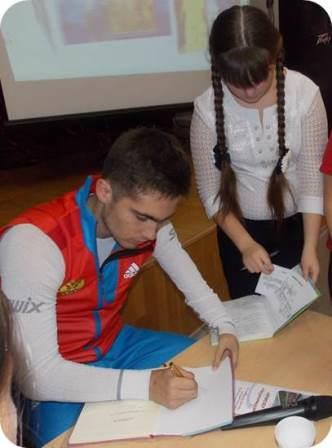 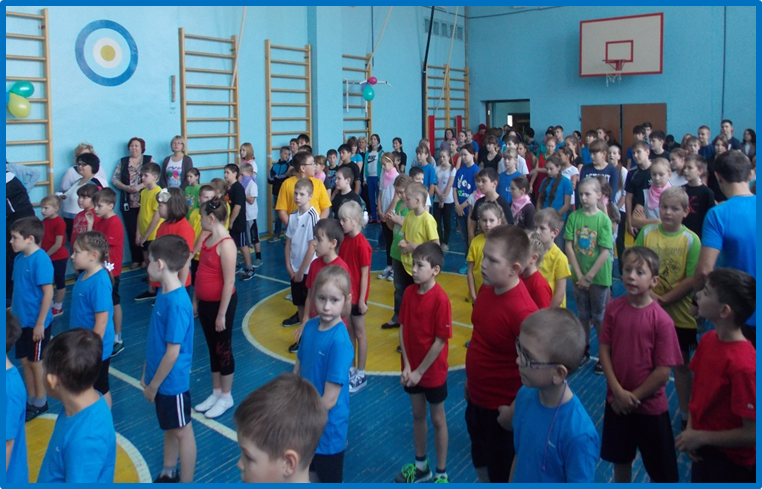 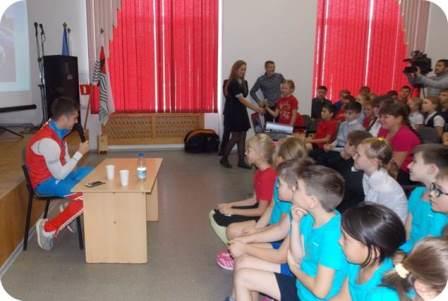 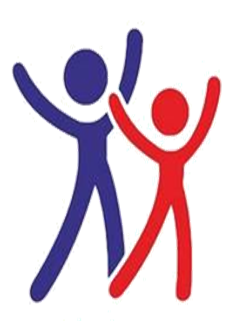 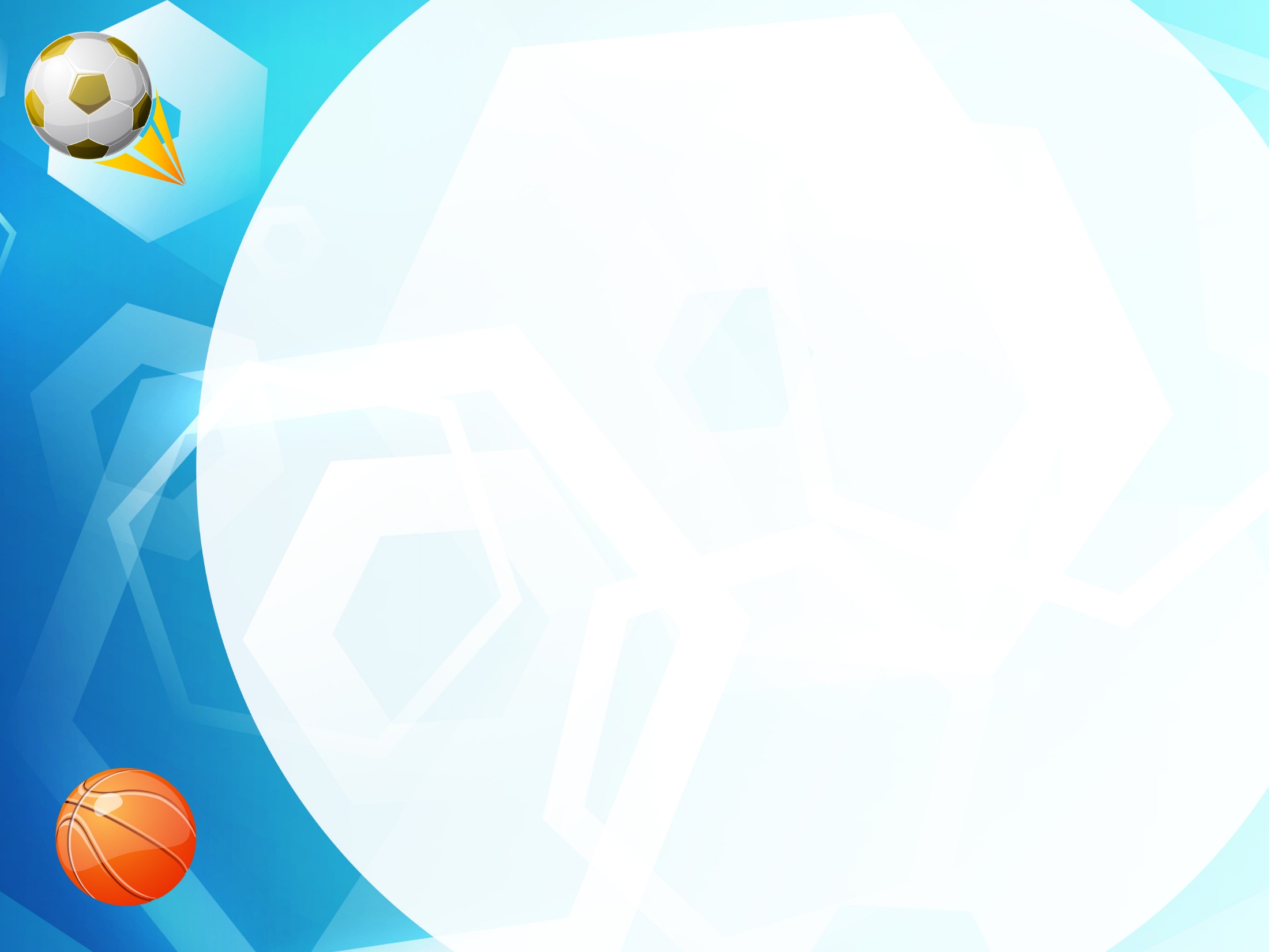 Гусаров 
Григорий Васильевич
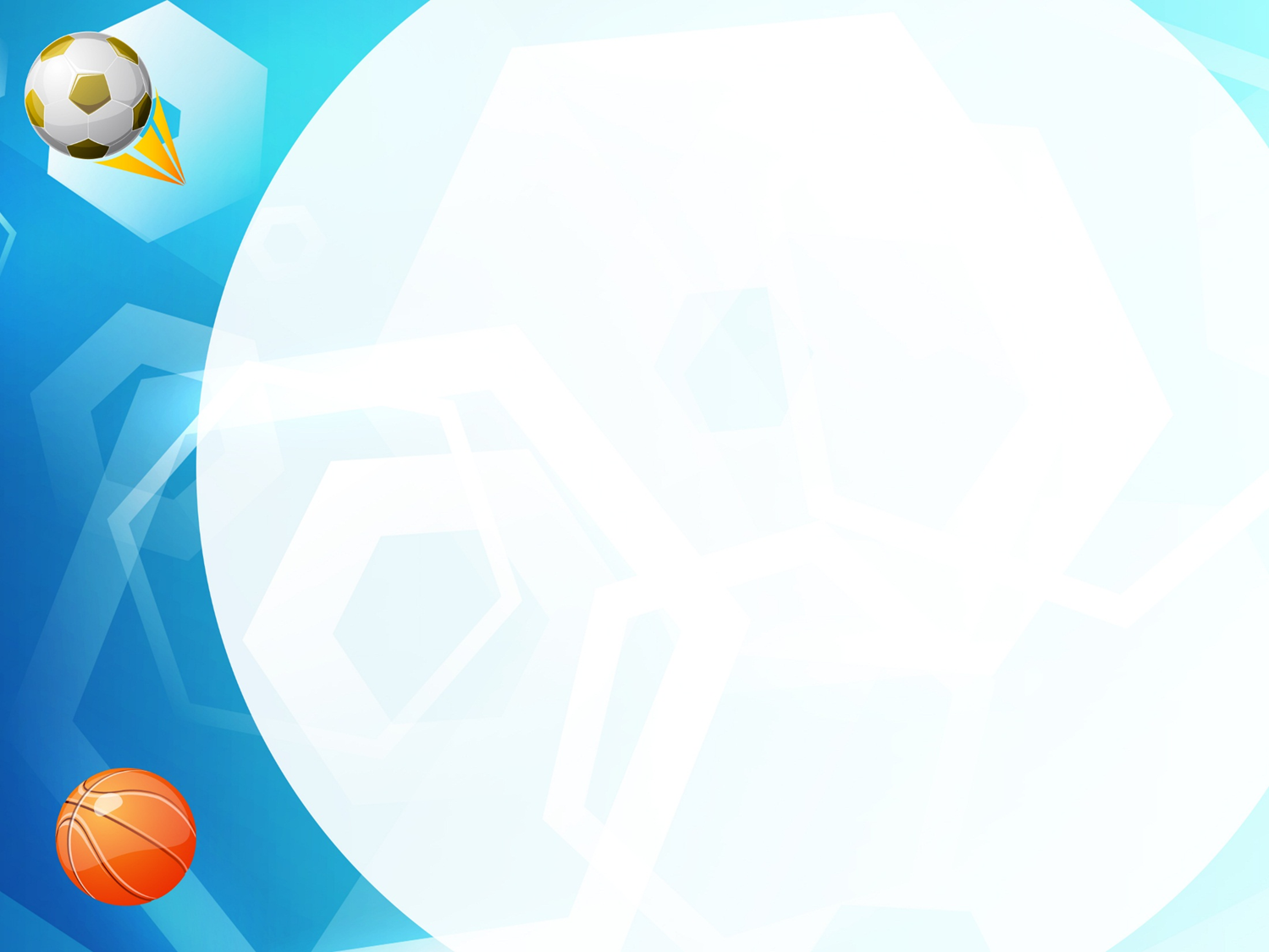 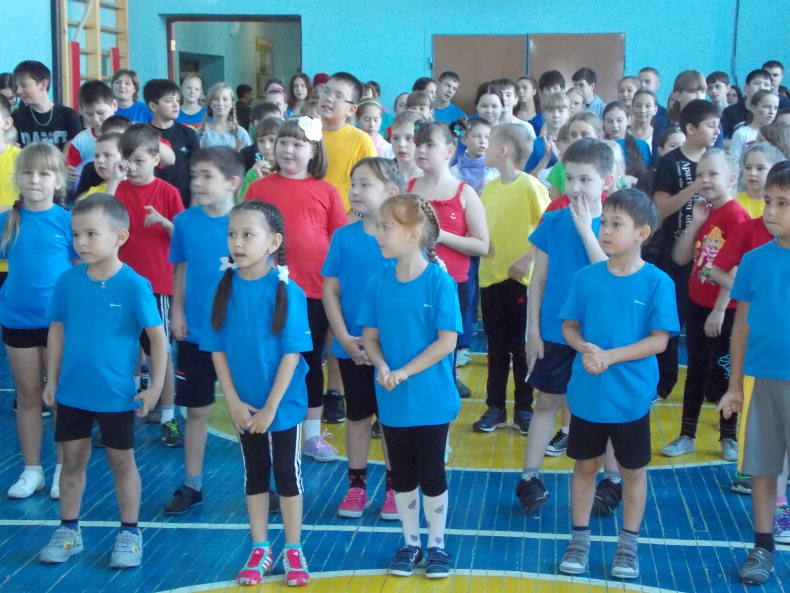 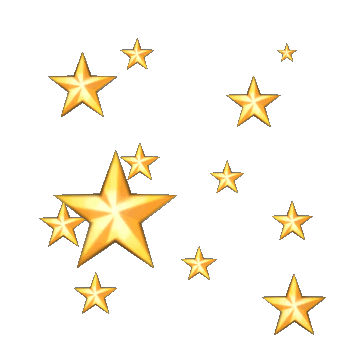 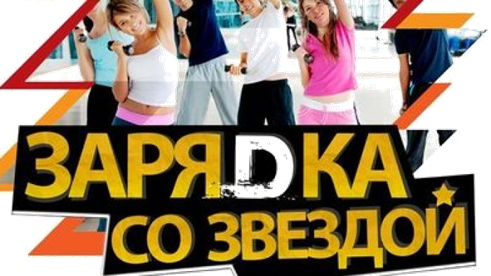 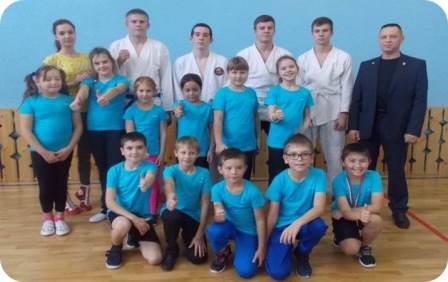 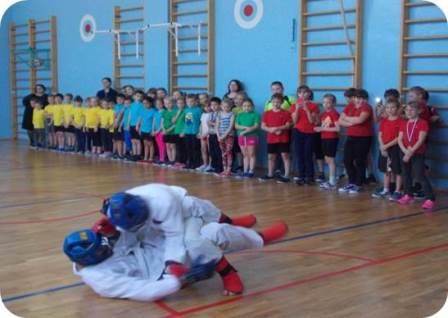 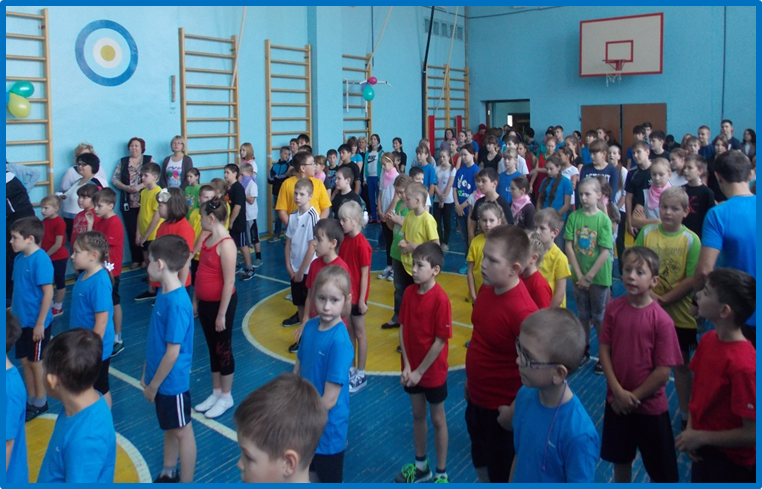 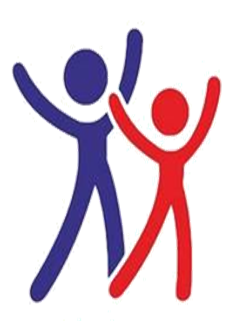 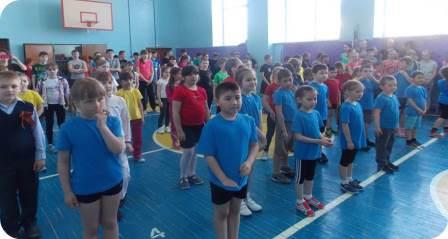 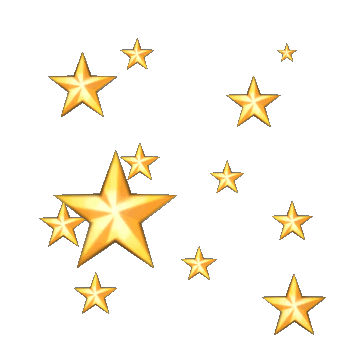 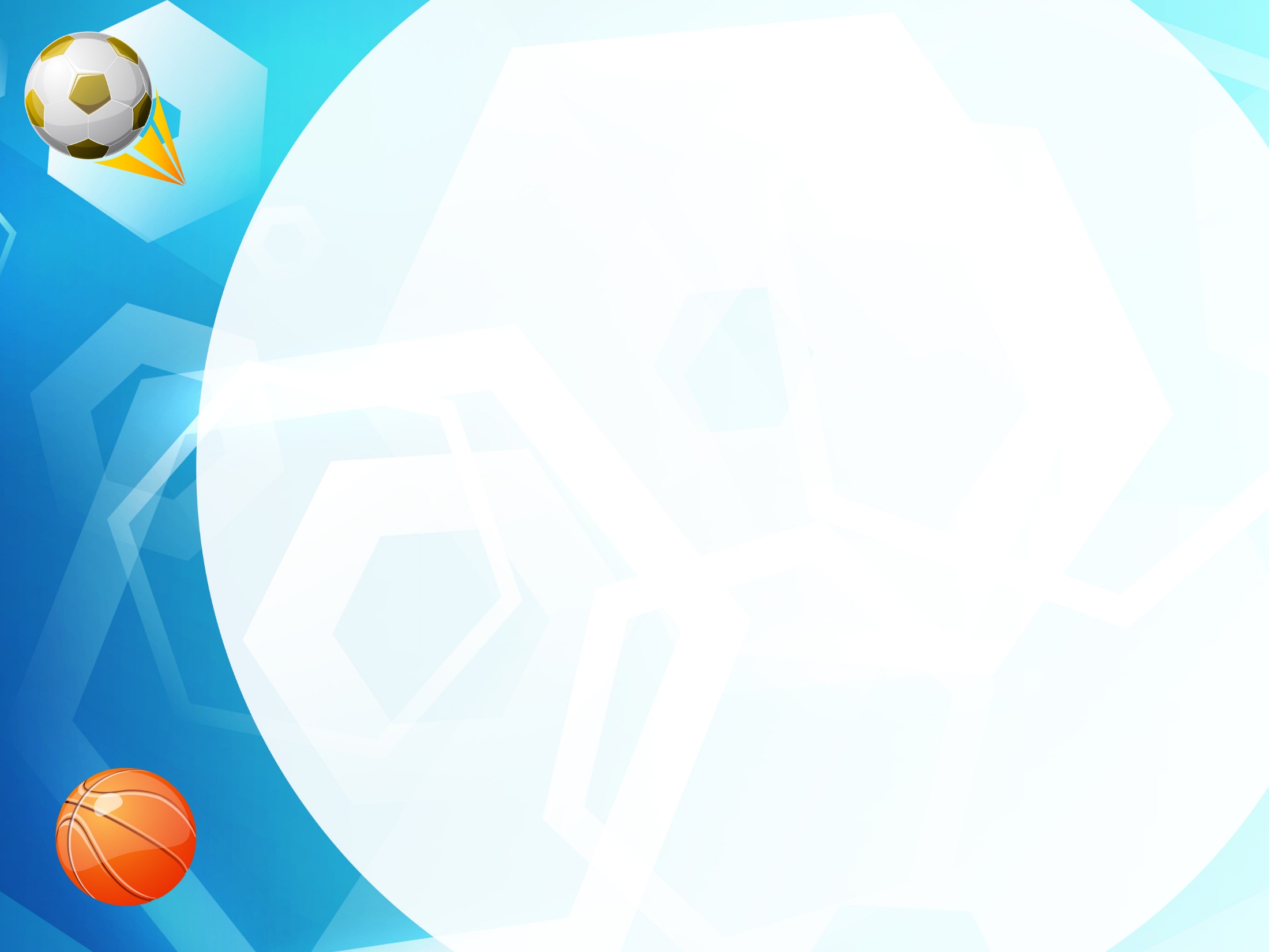 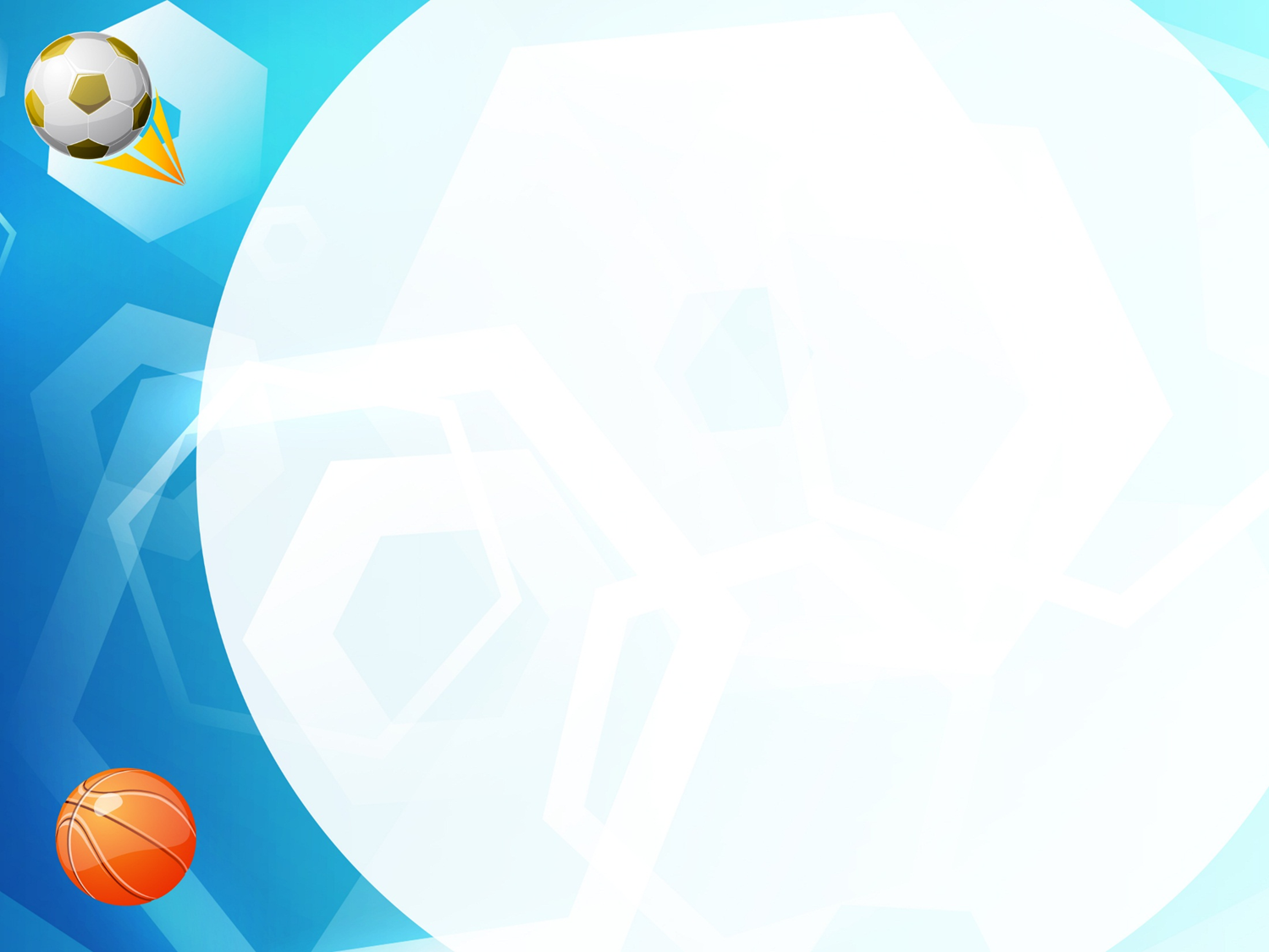 Нагорный Никита
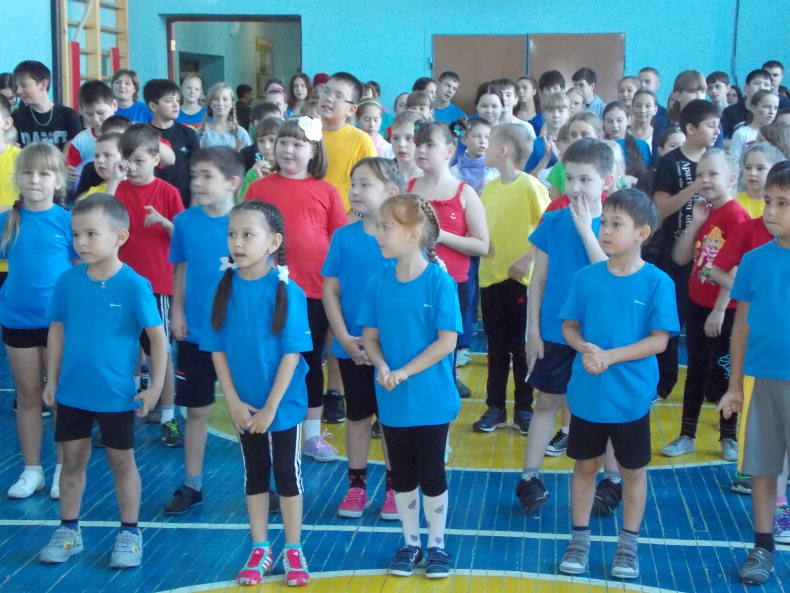 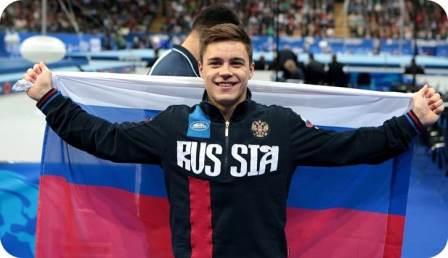 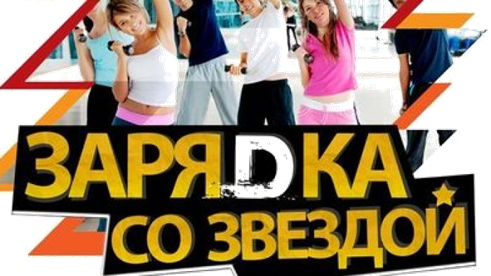 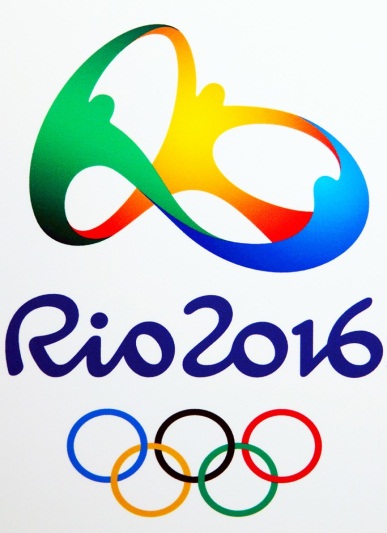 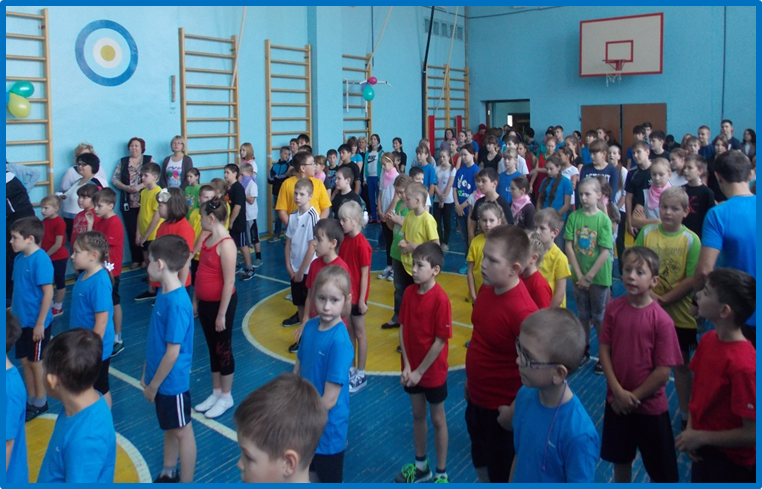 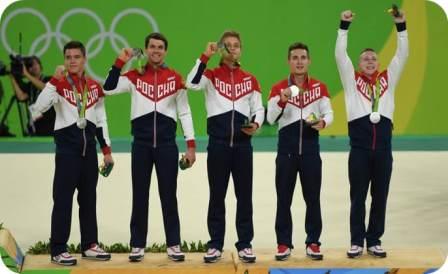 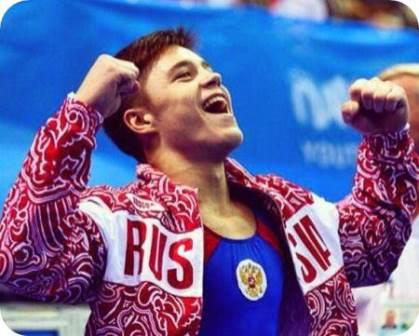 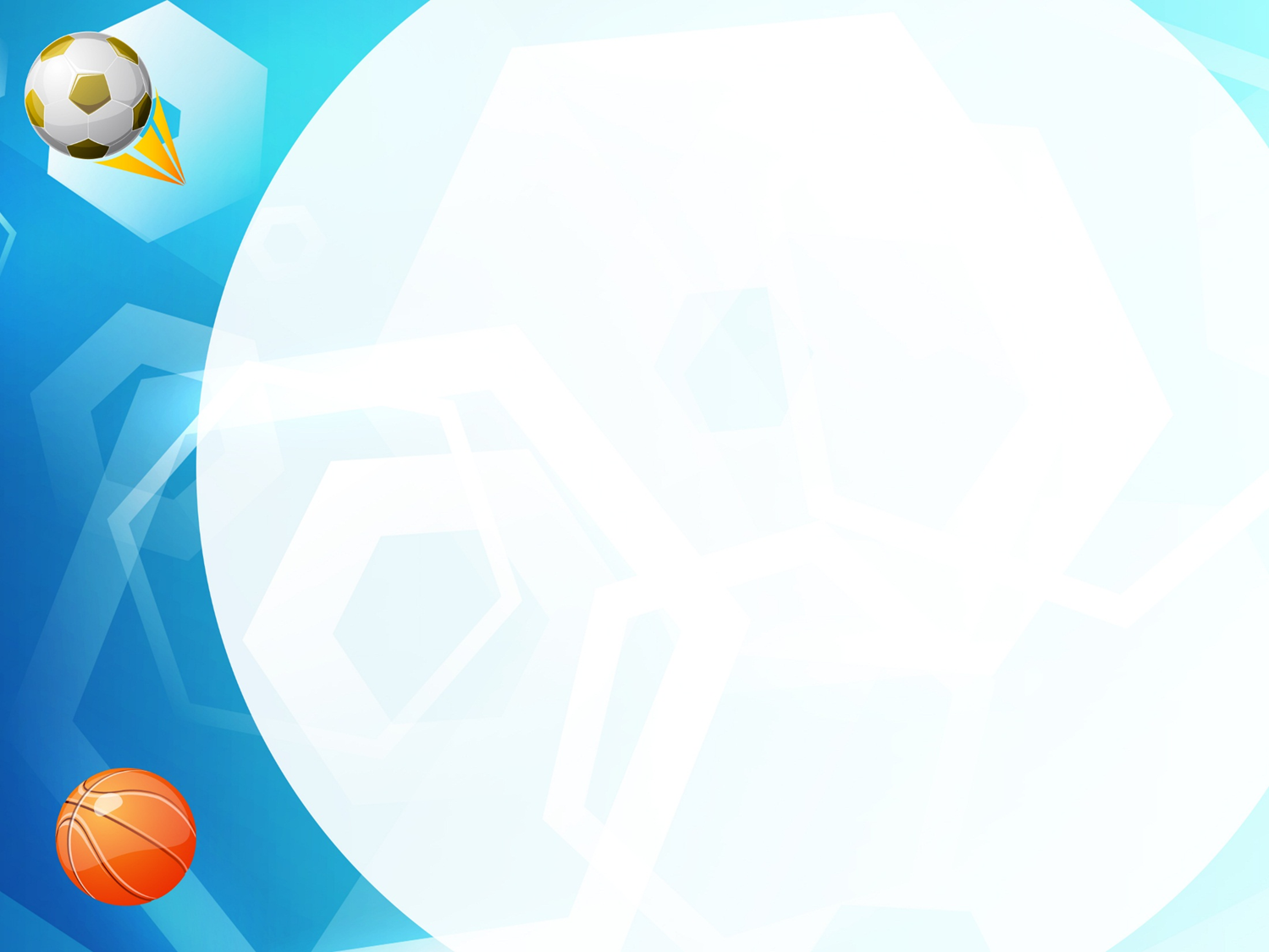 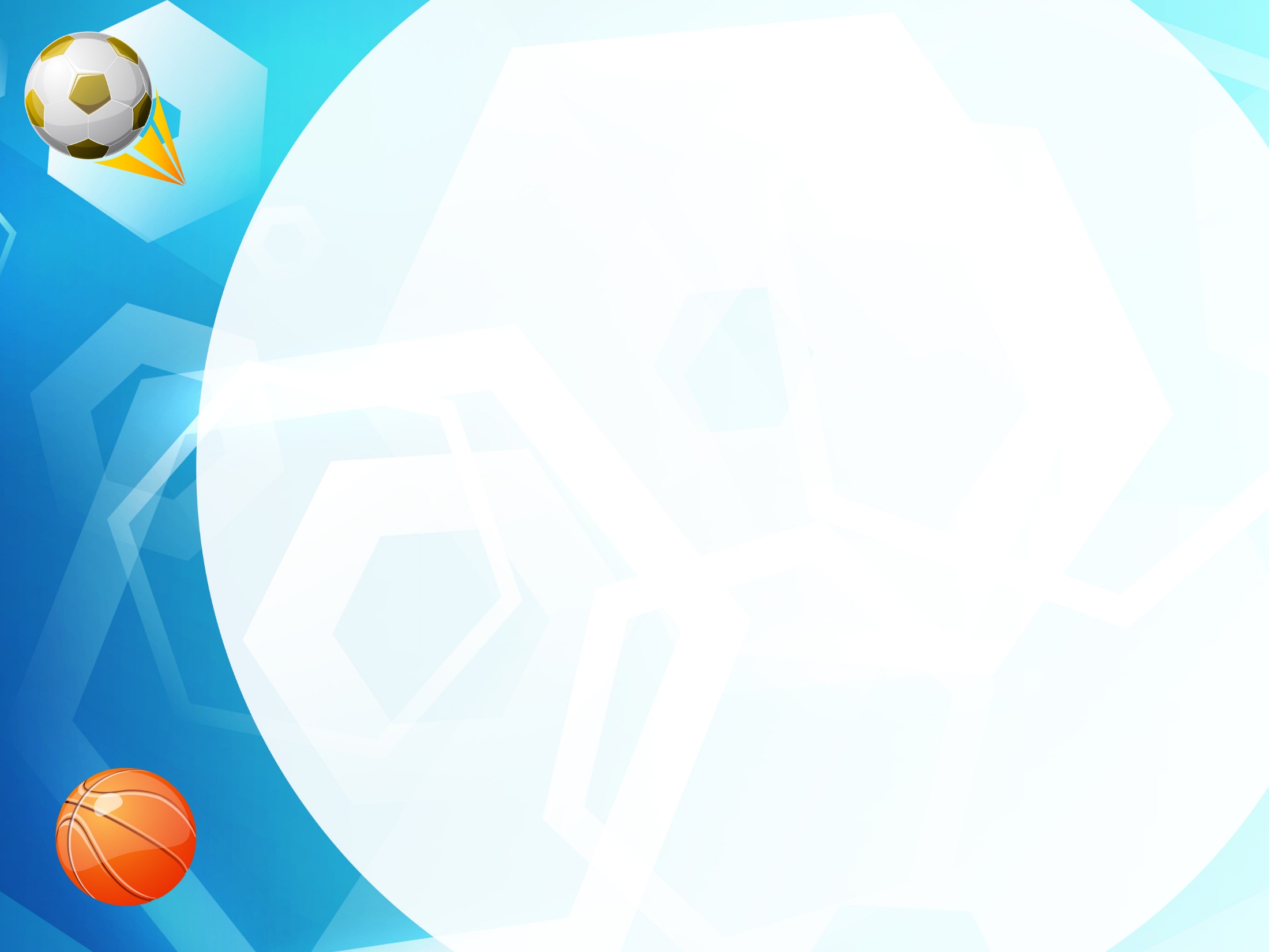 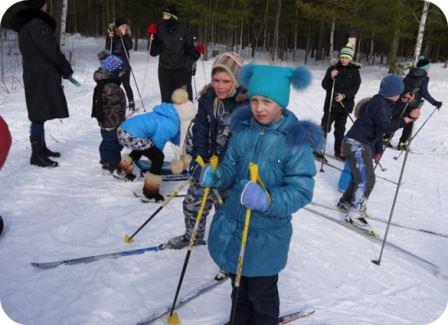 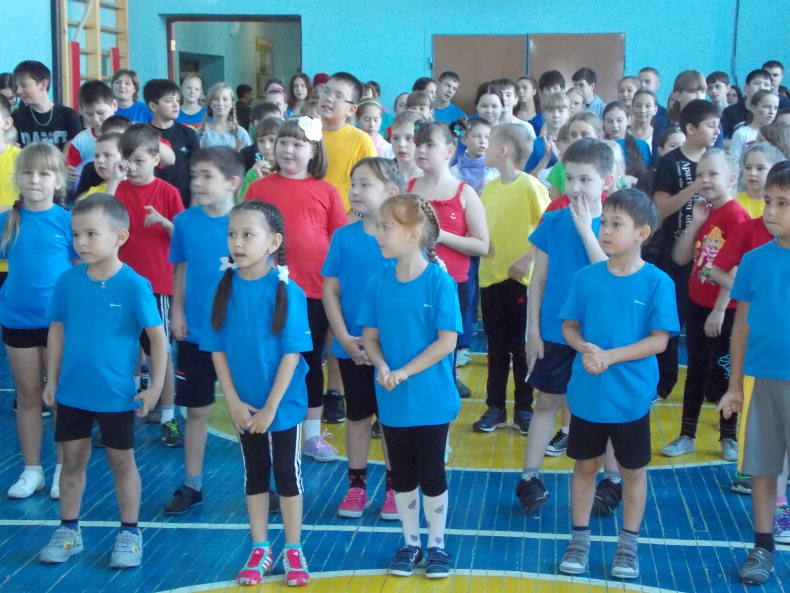 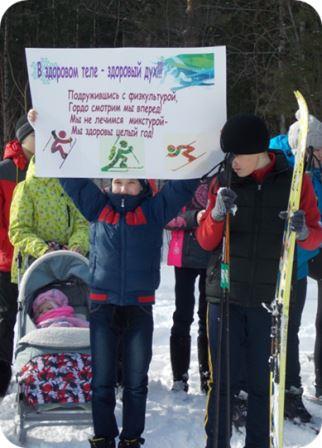 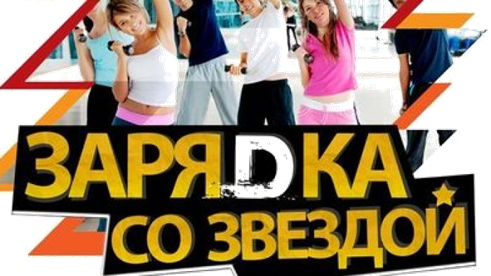 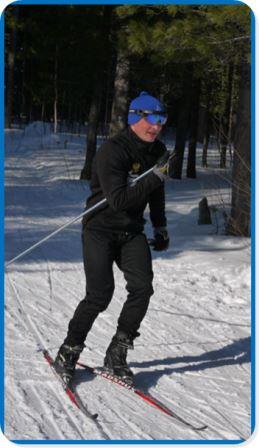 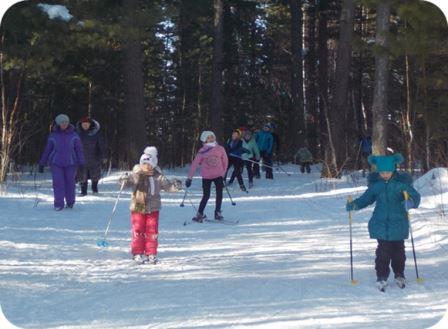 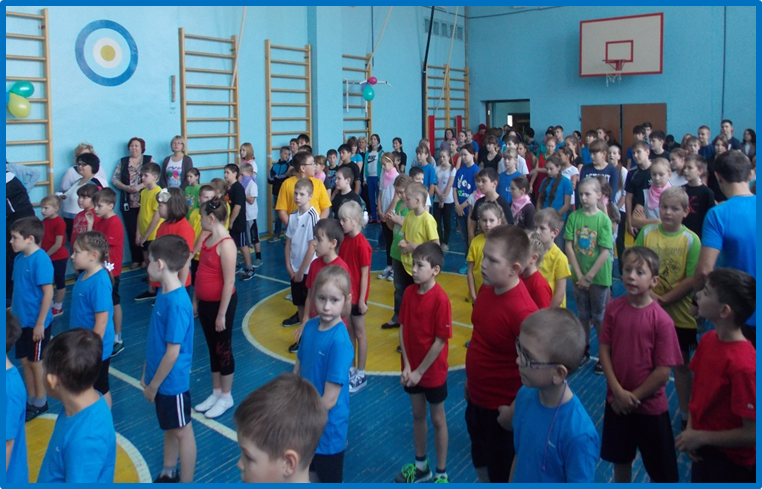 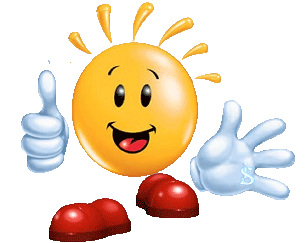 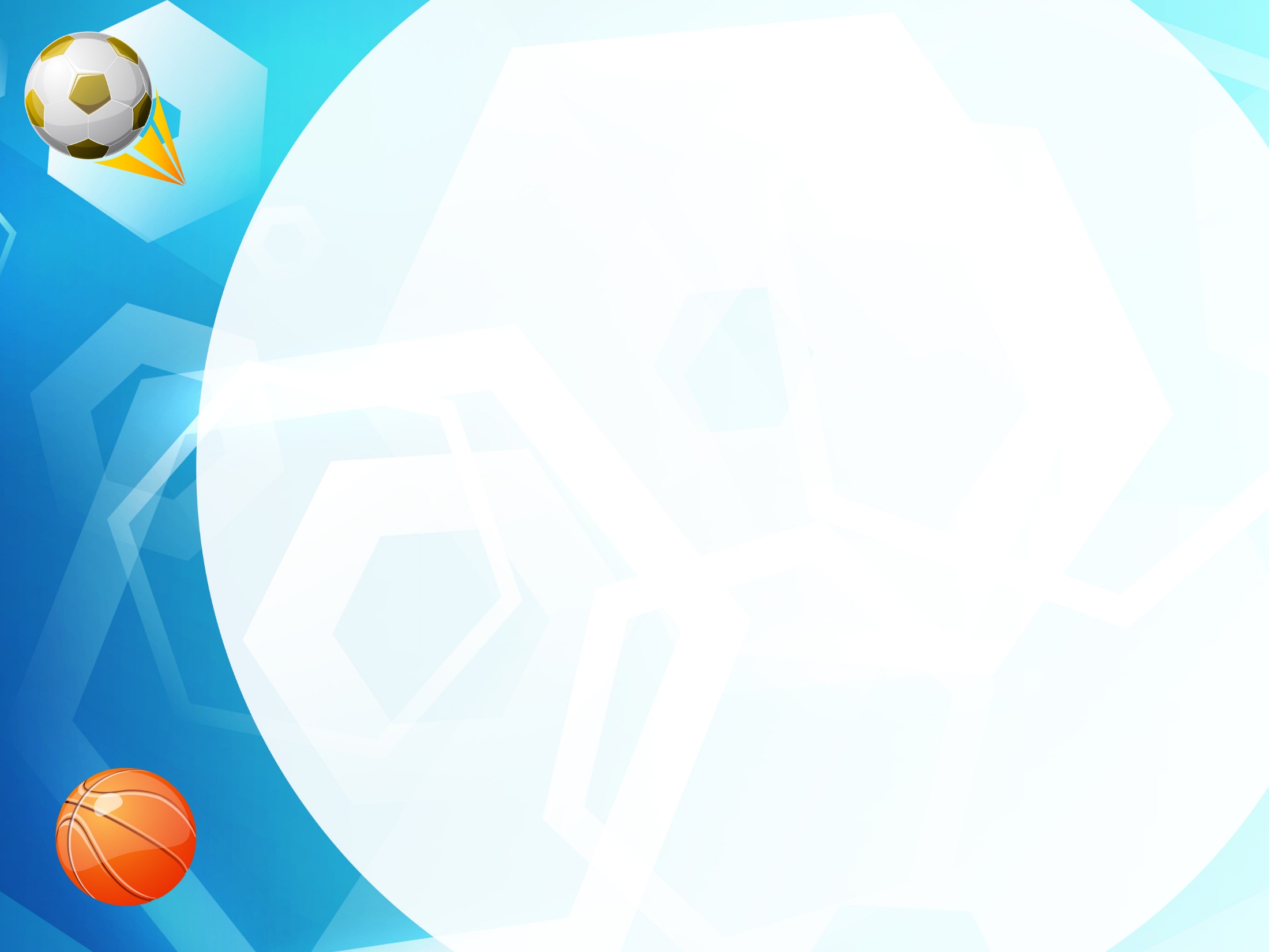 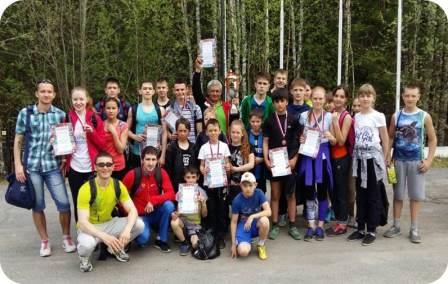 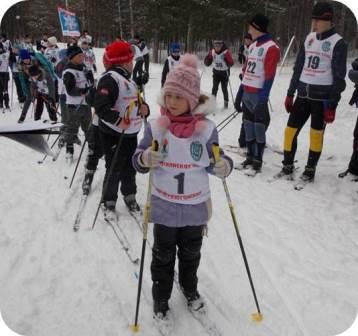 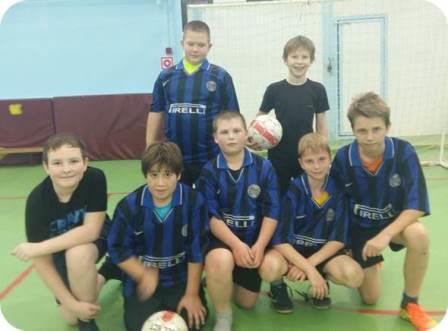 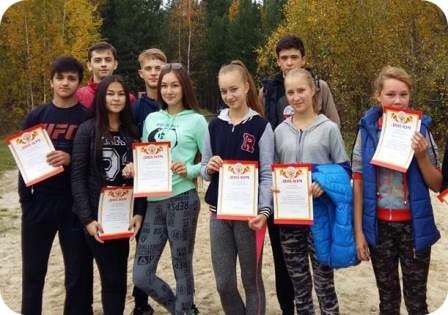 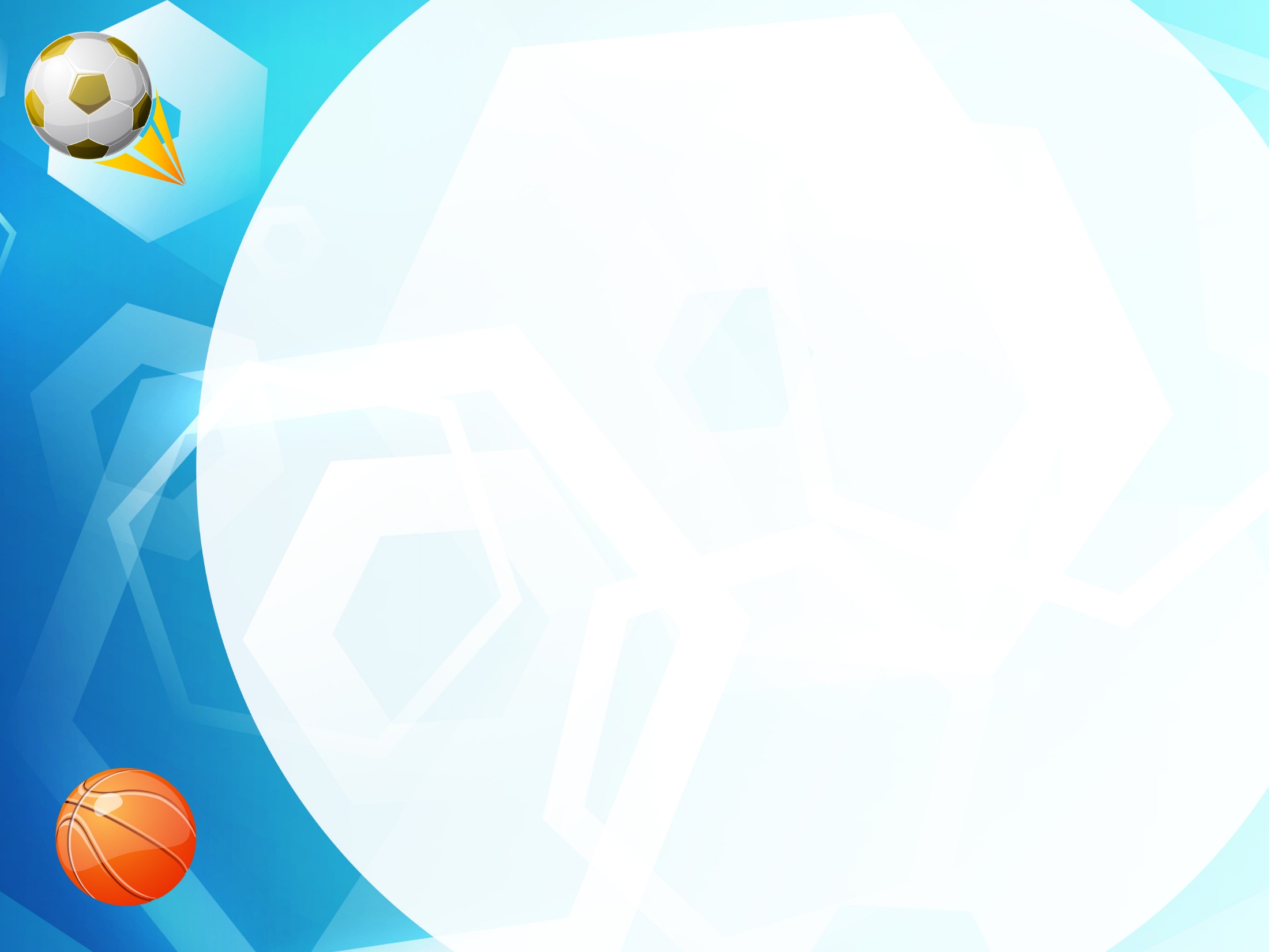 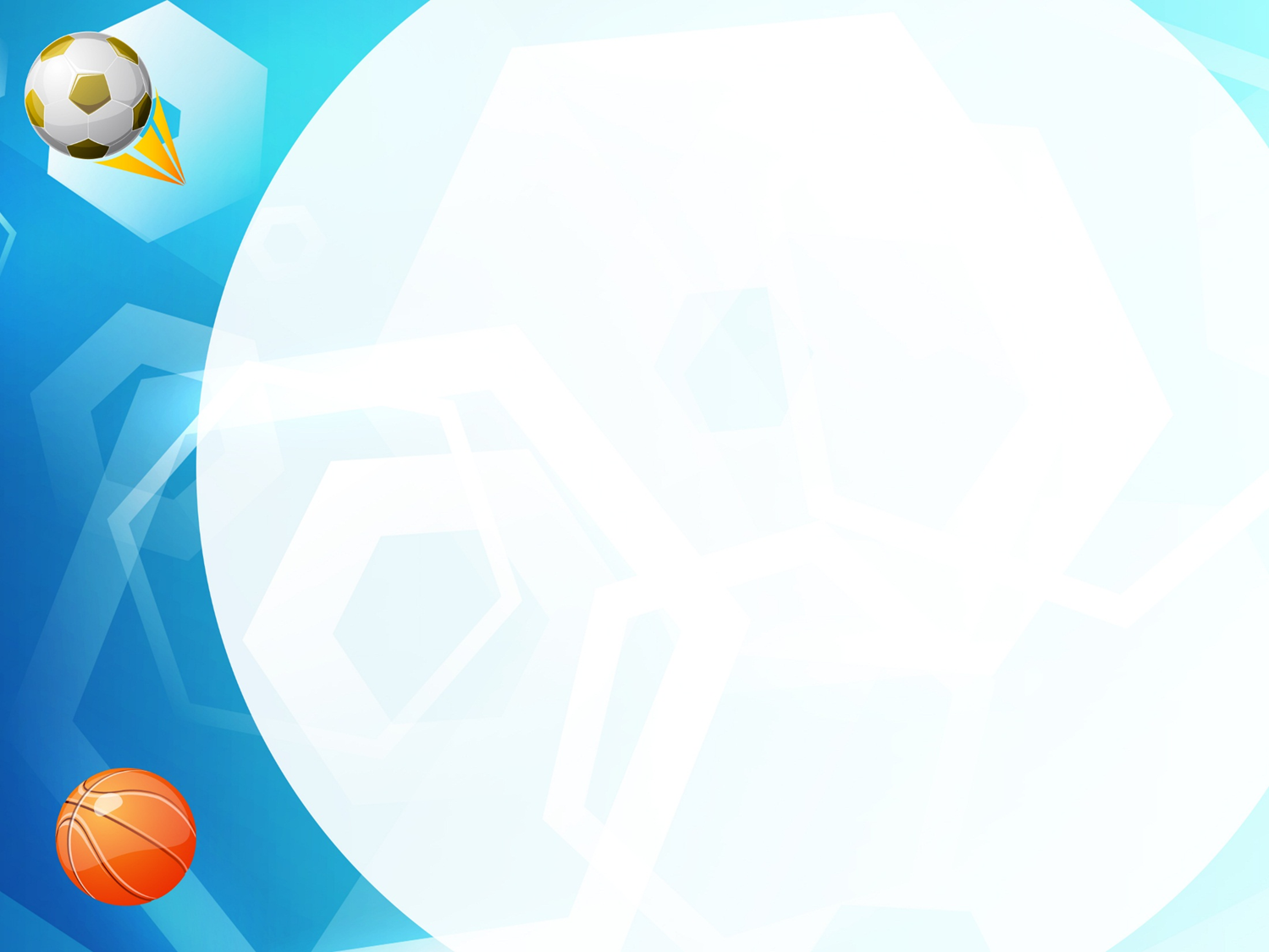 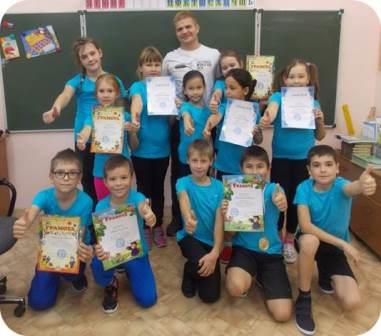 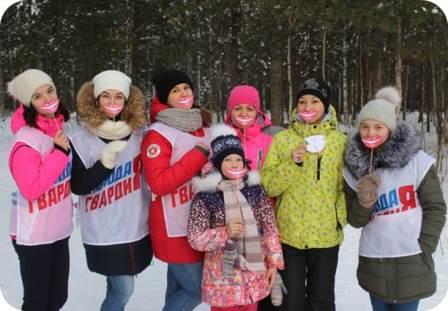 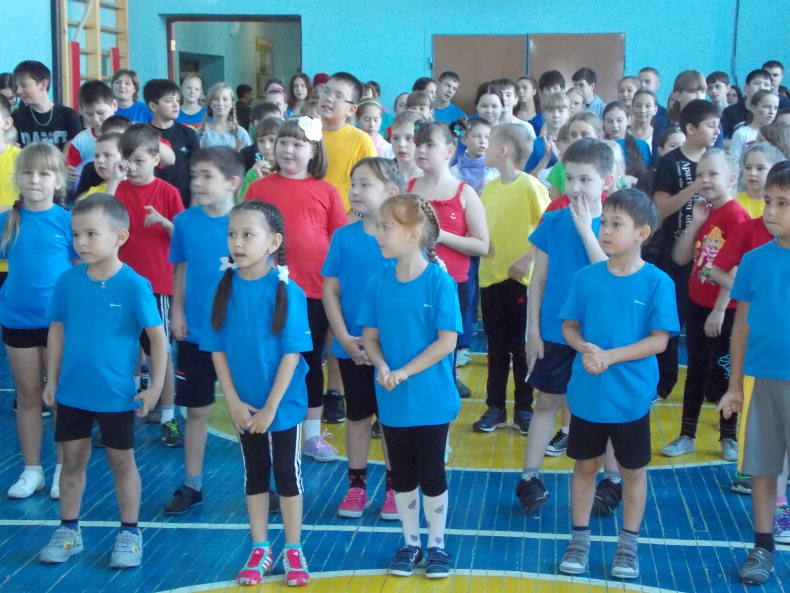 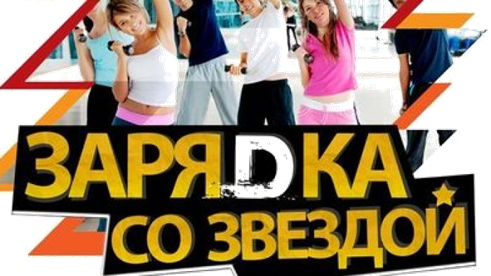 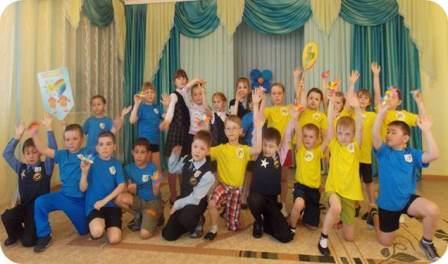 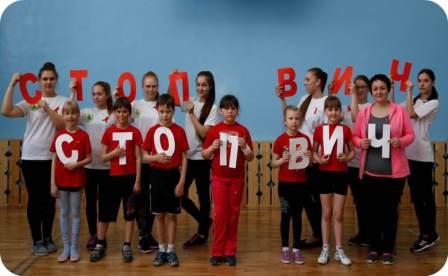 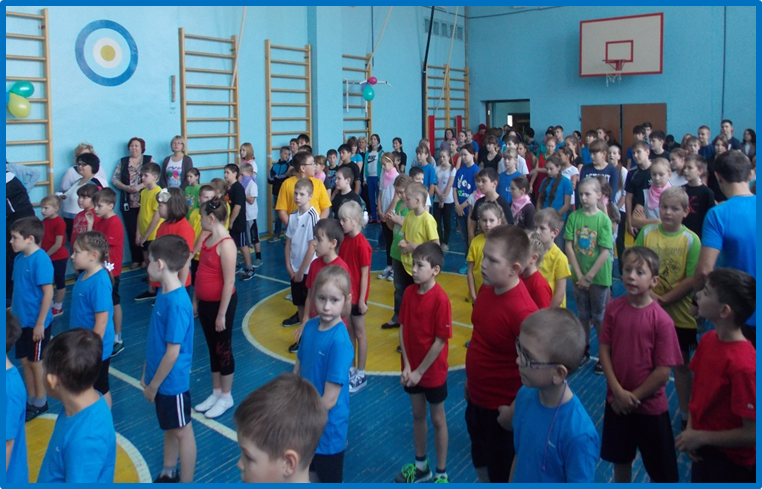 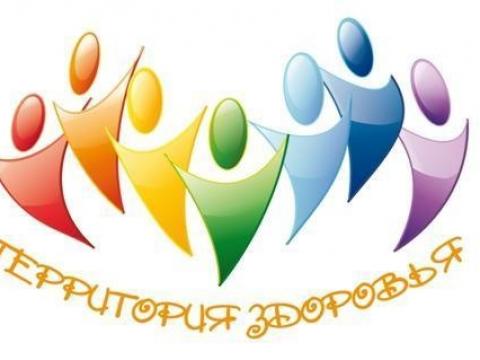 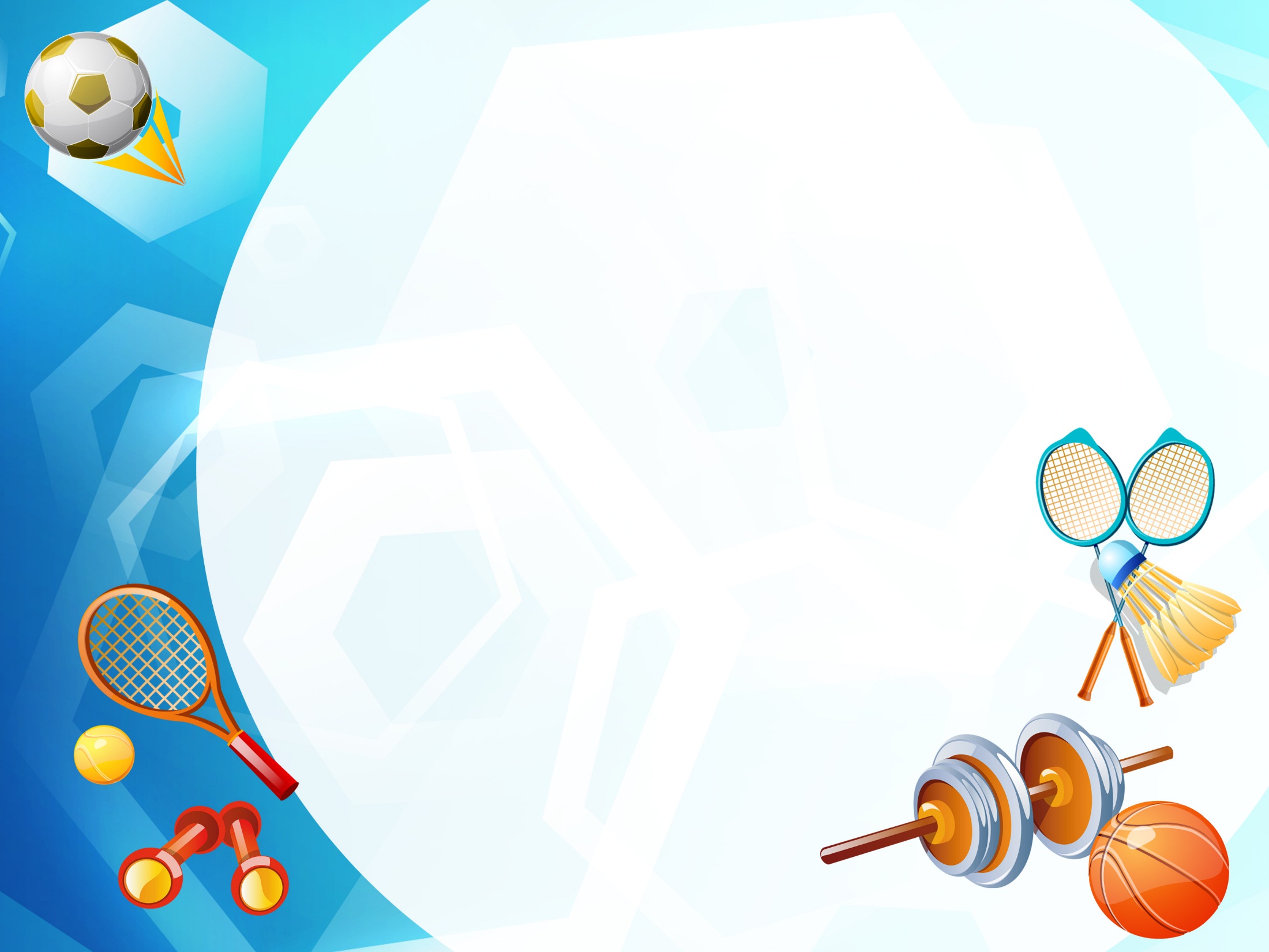 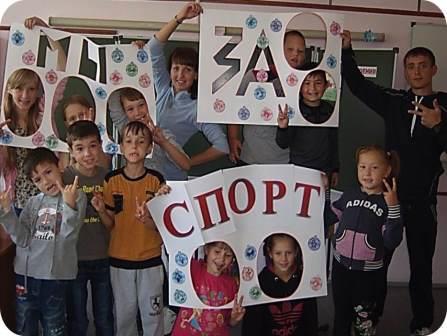 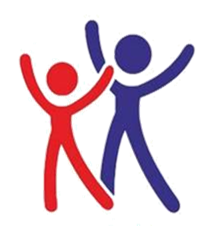